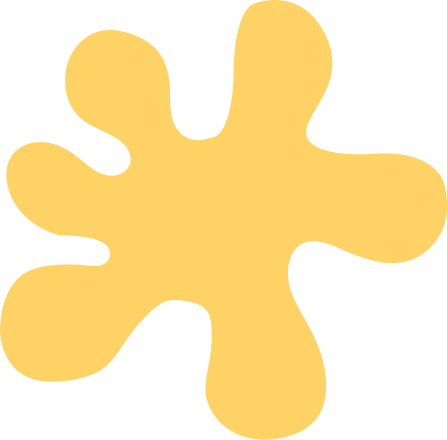 Tiếng Việt 5
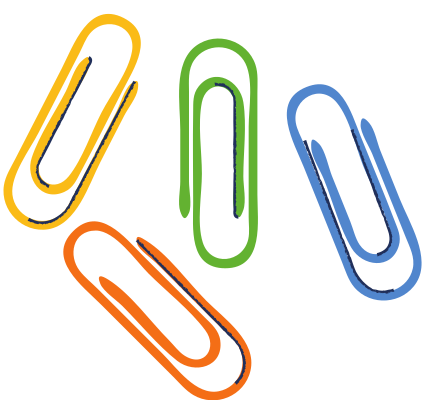 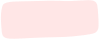 Luyện từ và câu- tuần 25
Trang 71
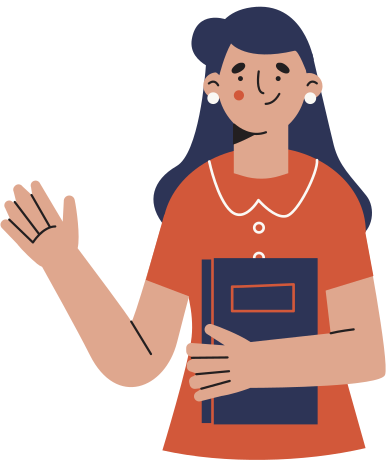 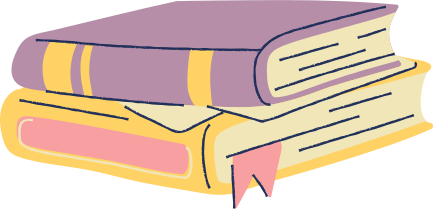 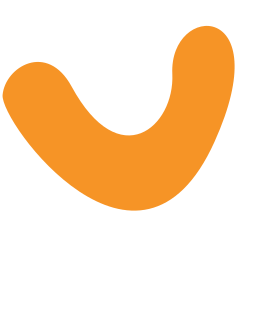 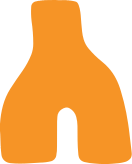 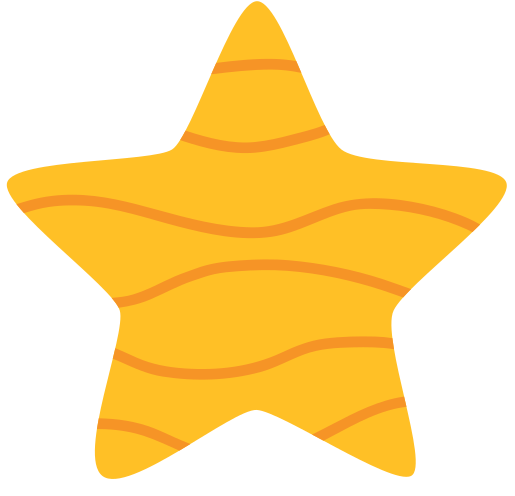 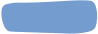 Khởi động
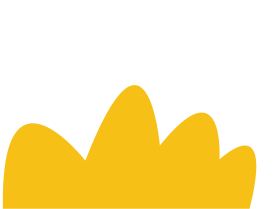 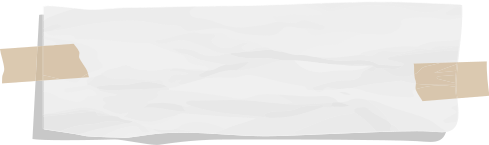 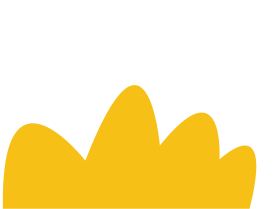 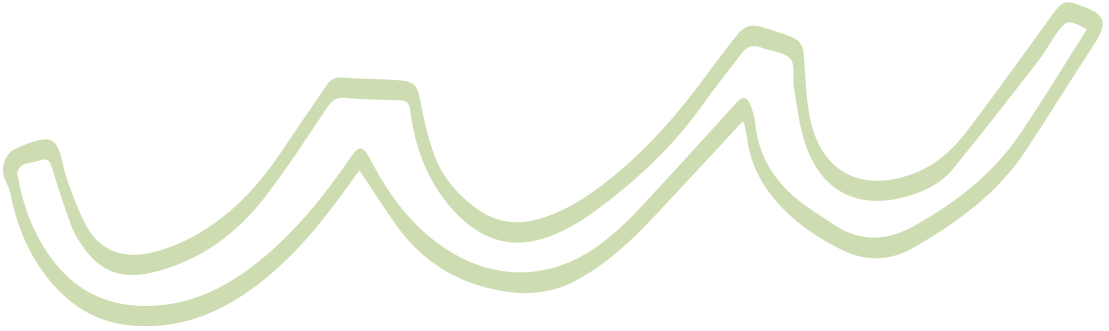 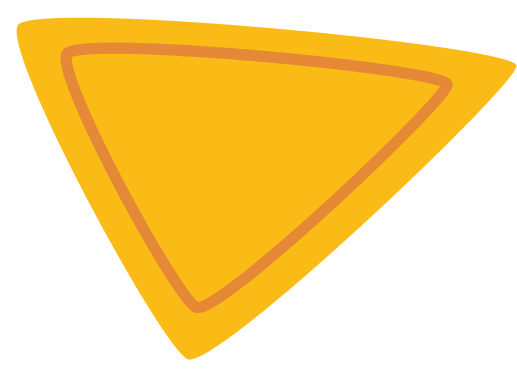 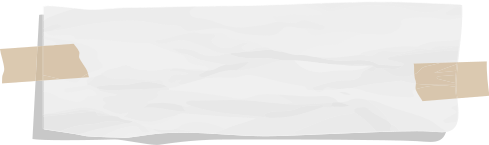 TRÒ CHƠI:
Ai nhanh, ai đúng?
LUẬT CHƠI :
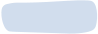 - Cô sẽ đọc câu hỏi, bạn nào giơ tay nhanh nhất sẽ đưa ra câu trả lời.
Chọn cặp quan hệ từ thích hợp để điền vào chỗ trống trong mỗi câu ghép sau:
- Ở mỗi câu đúng, nhận được 1 sao.
- Lưu ý: quyền chơi chỉ dành cho những bạn giữ trật tự và ngồi đúng vị trí của mình.
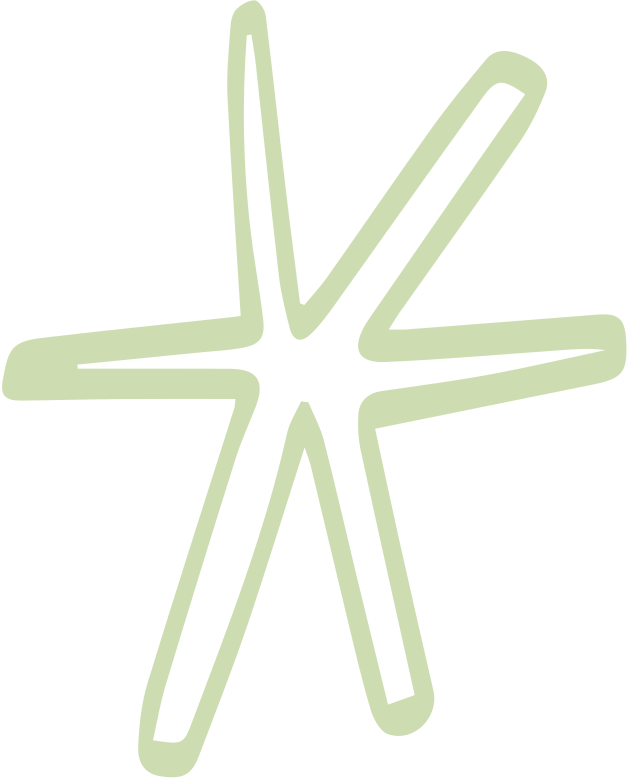 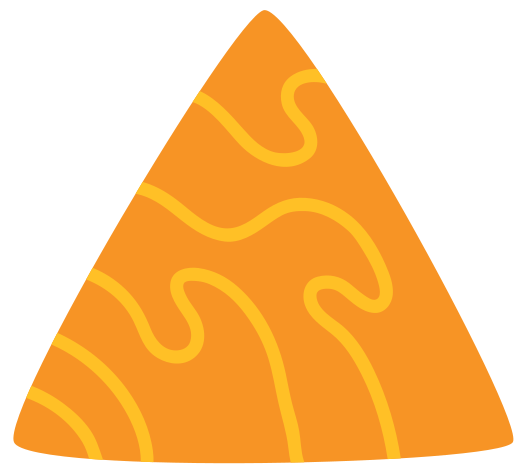 Câu 1:
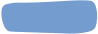 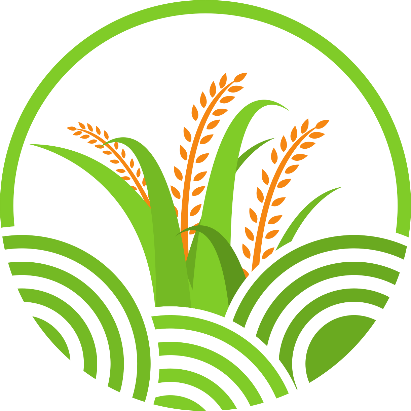 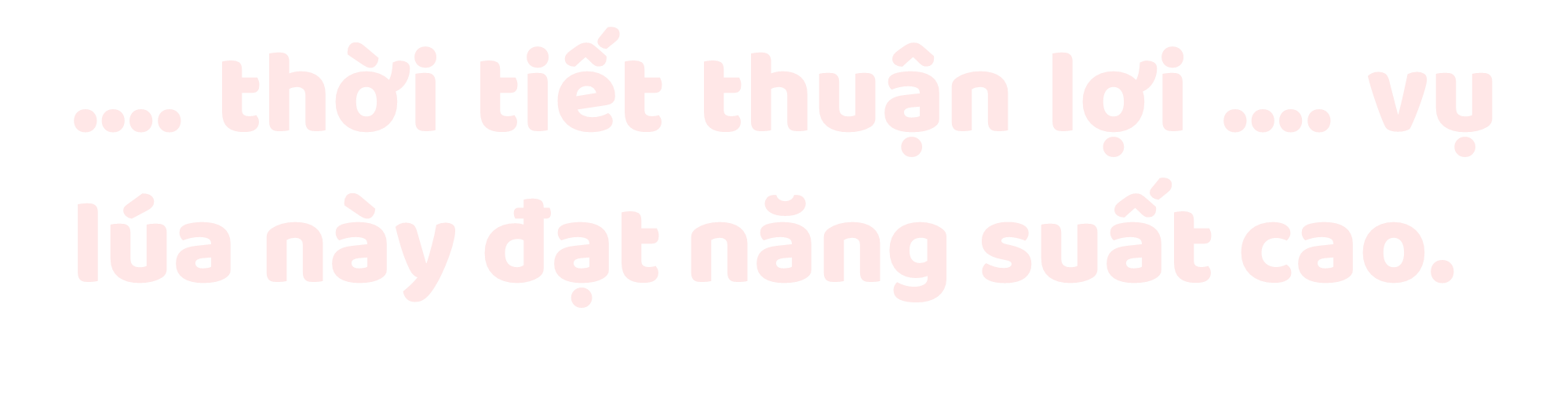 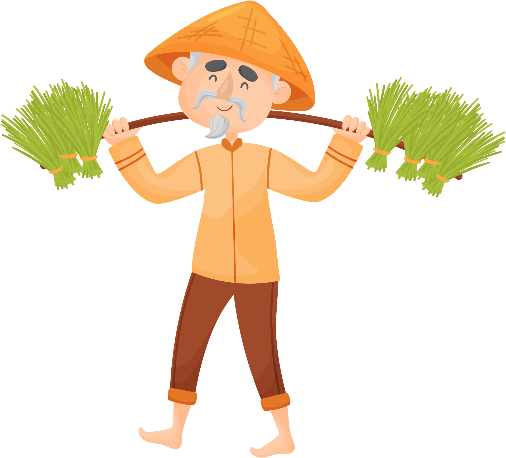 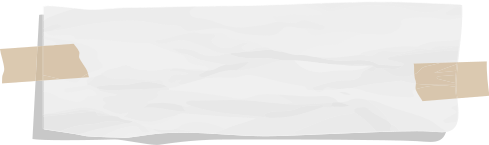 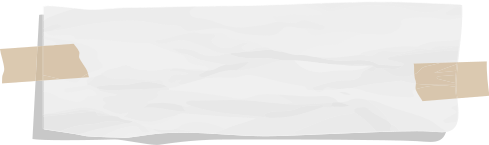 A. Tuy … nhưng
B. Nhờ … nên
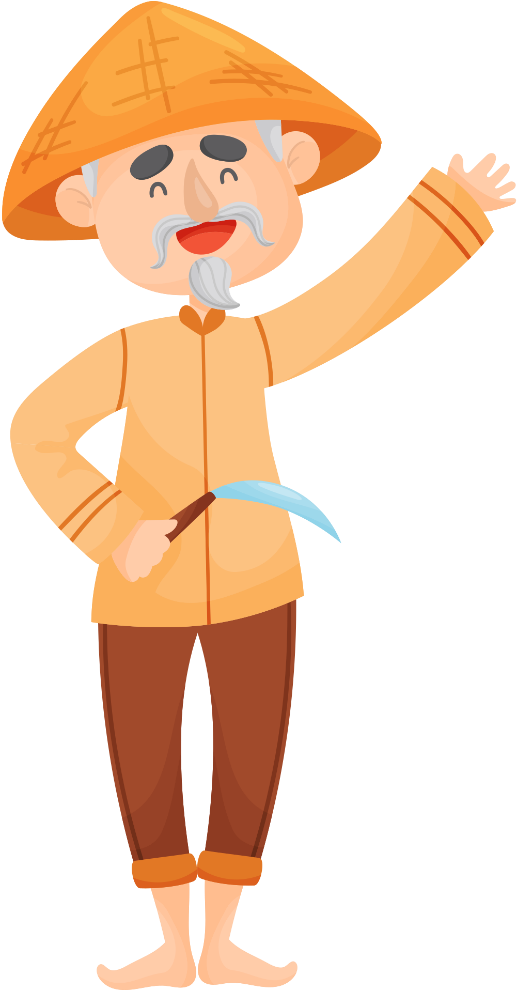 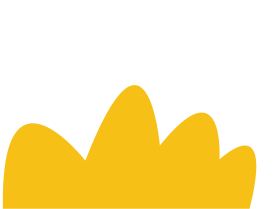 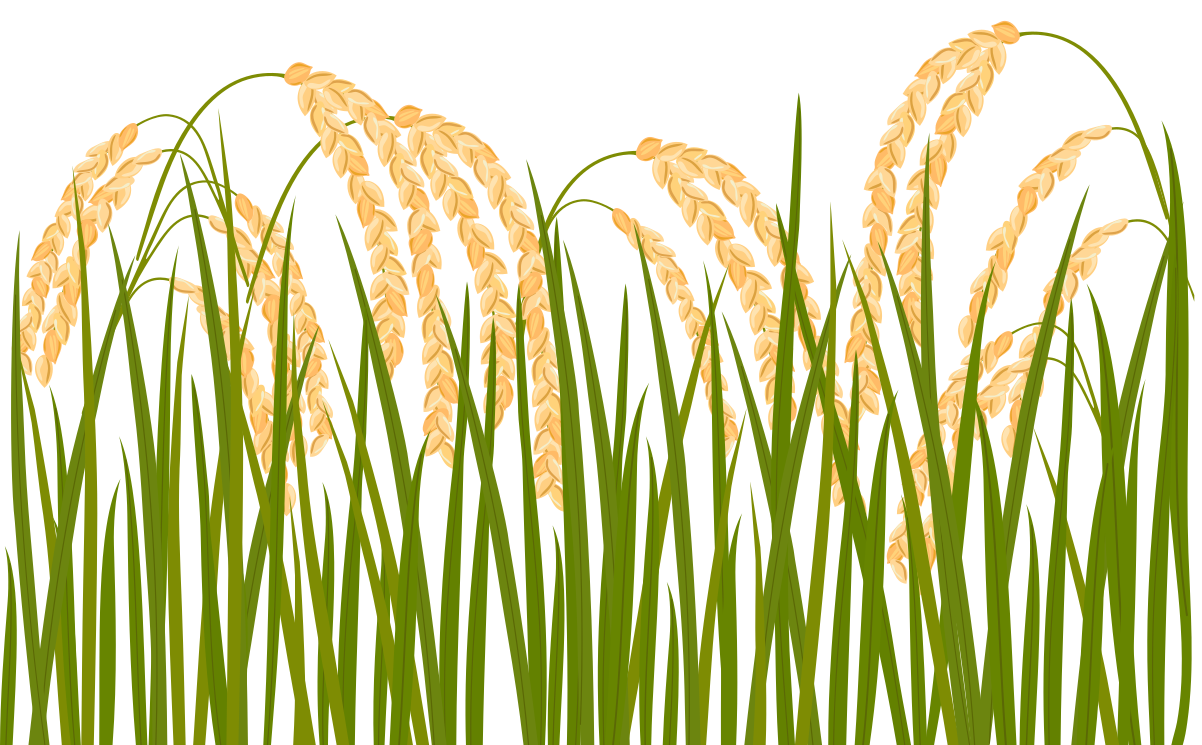 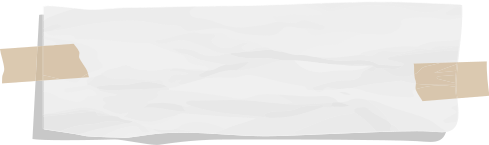 C. Không những … mà …
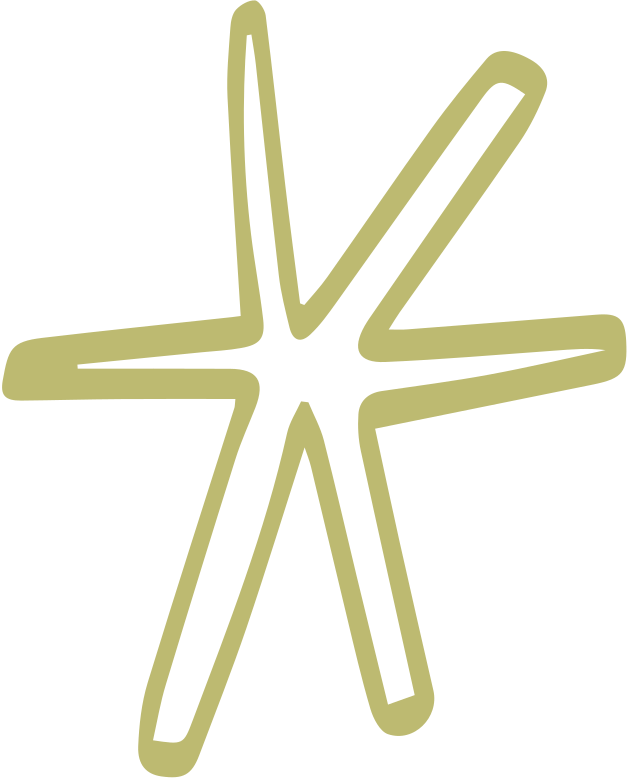 Câu 2:
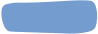 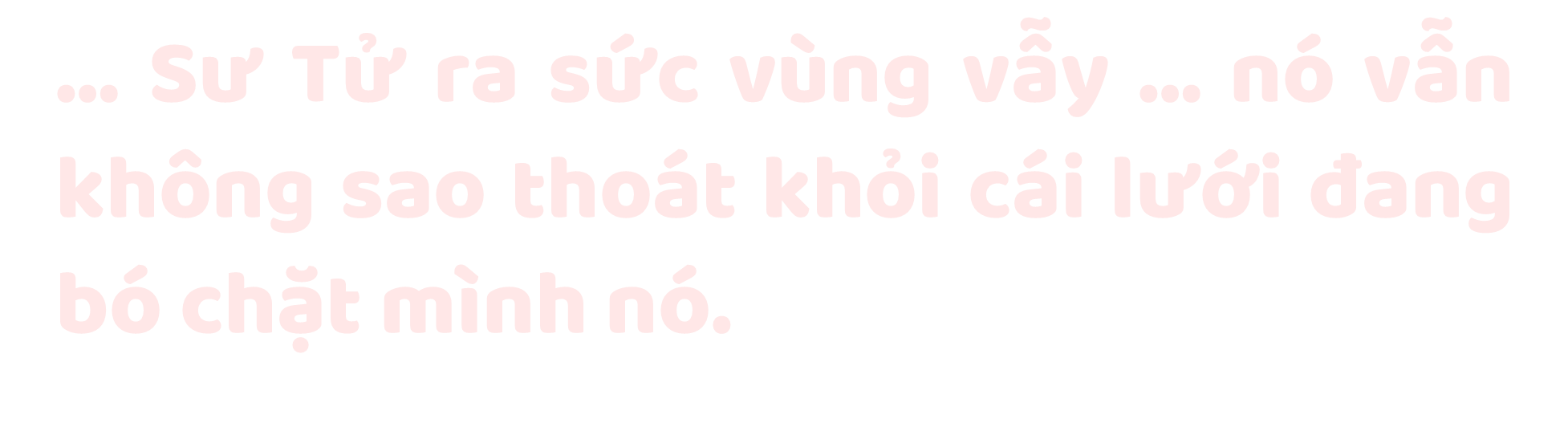 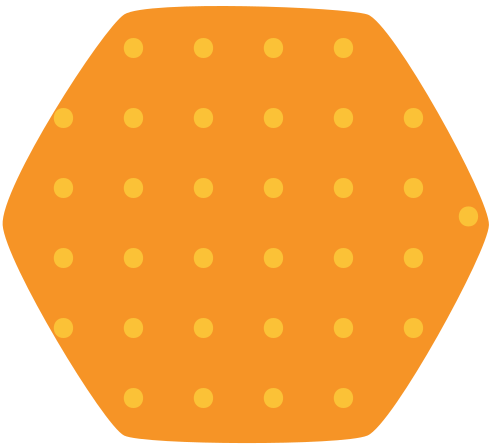 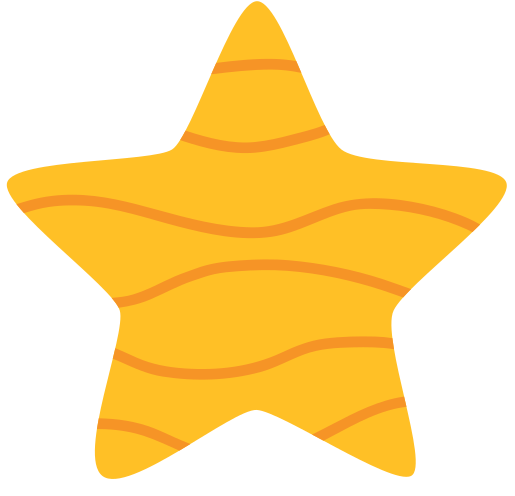 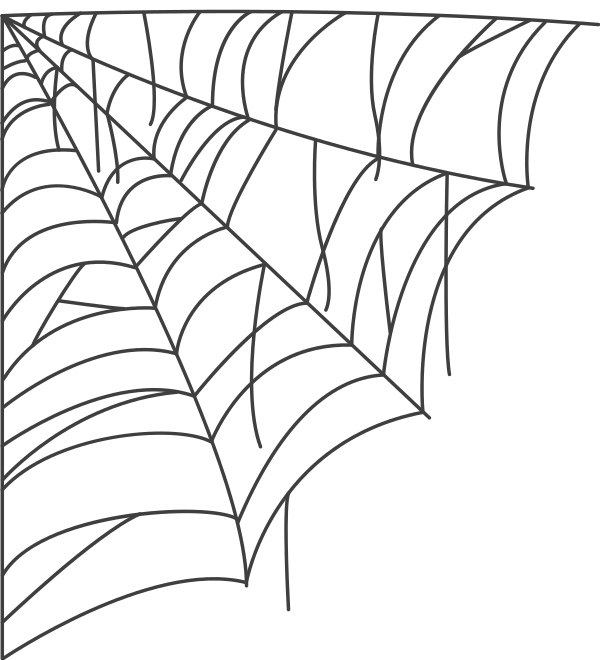 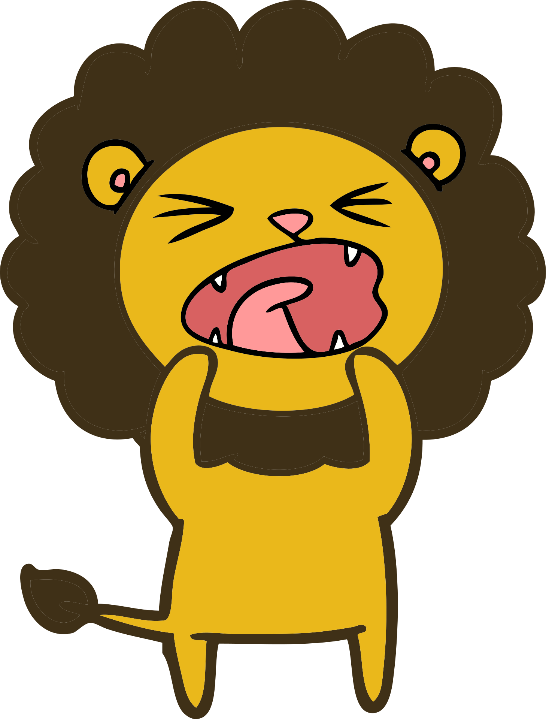 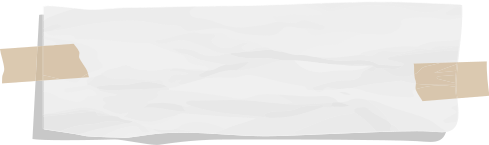 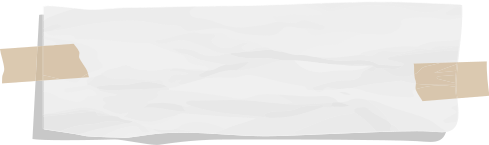 A. Nếu … thì
B. Nhờ … nên
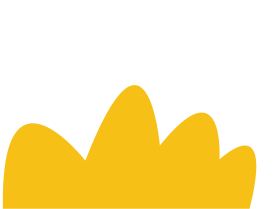 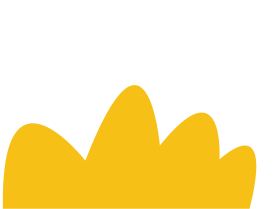 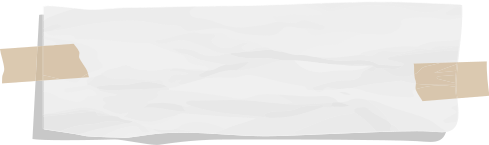 C. Mặc dù… nhưng …
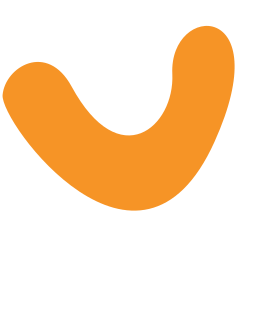 Câu 3:
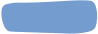 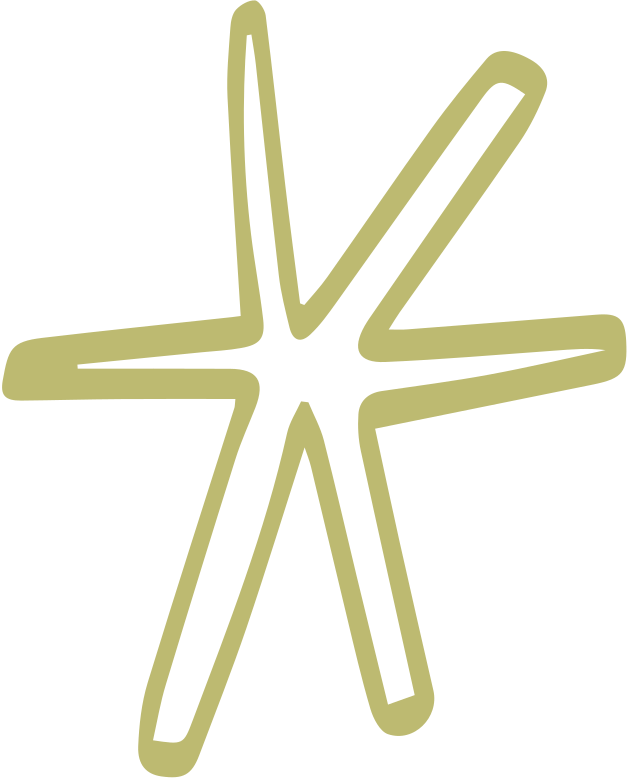 Nam … đi học về, Dũng … gọi đi đá bóng.
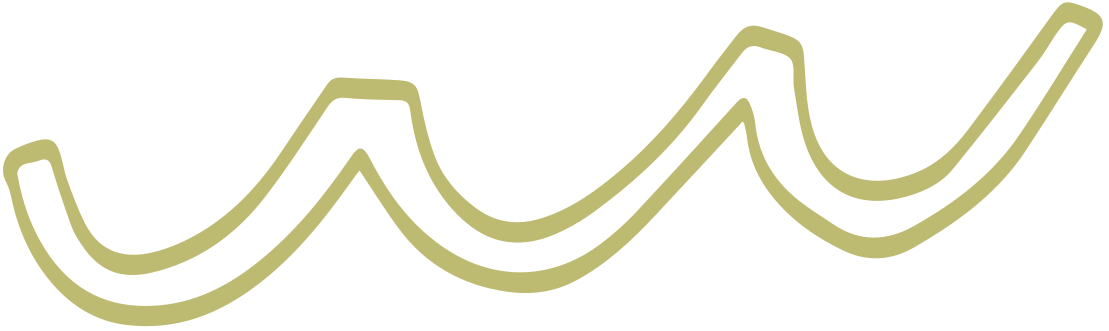 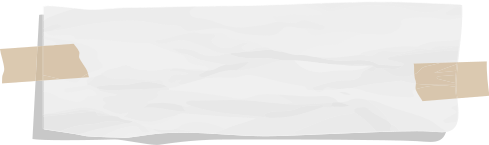 A. vừa … đã
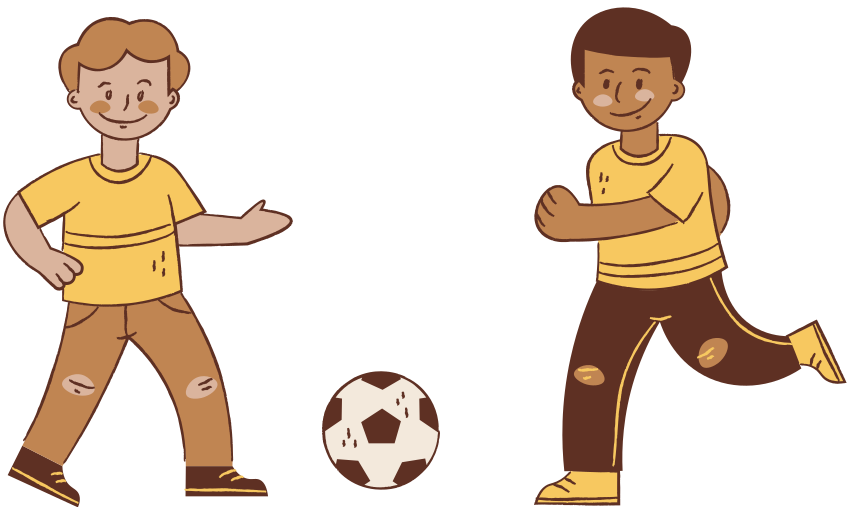 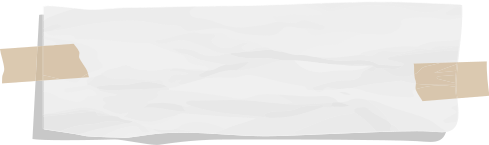 B. càng  … càng
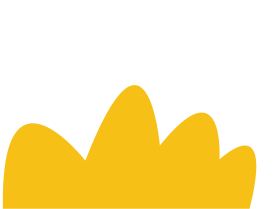 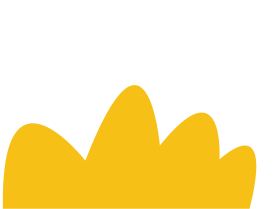 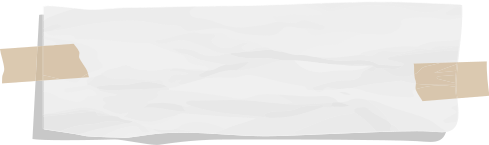 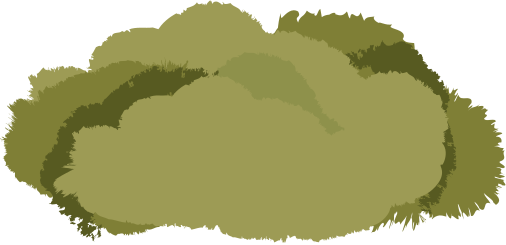 C. vừa…vừa
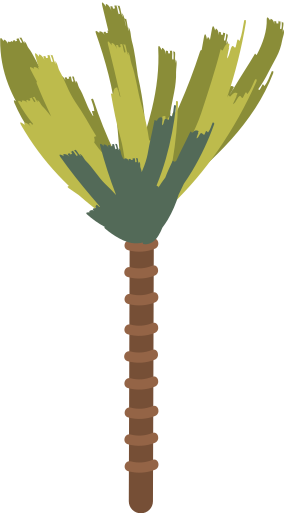 Tìm cặp từ hô ứng trong các câu tục ngữ, thành ngữ sau:
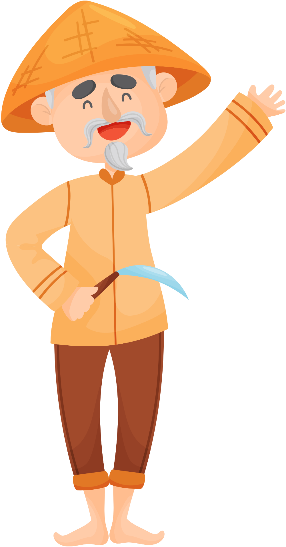 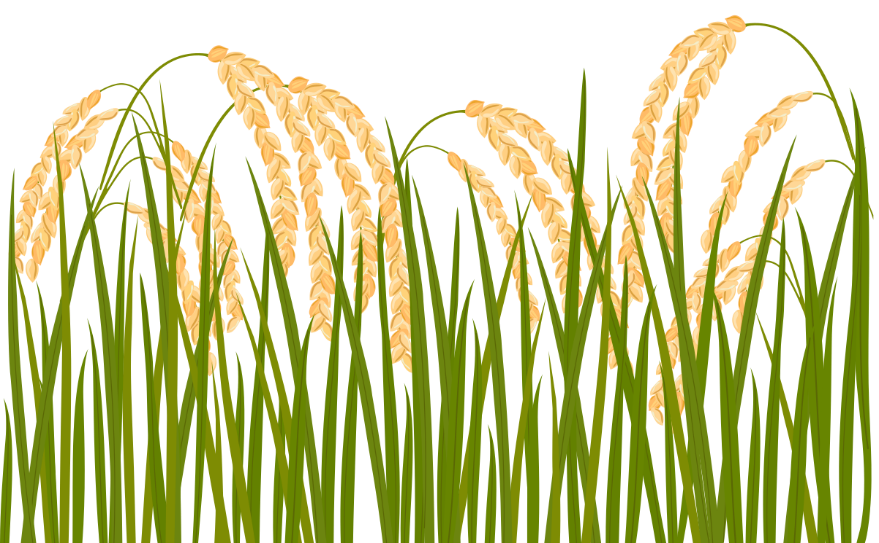 Ai ơi đừng bỏ ruộng hoang
Bao nhiêu tấc đất, tấc vàng bấy nhiêu
Bao nhiêu
bấy nhiêu
Cây cao thì gió càng lay
Càng cao danh vọng, càng đầy gian truân
Càng
càng
Qua đình ngả nón trông đình
Đình bao nhiêu ngói thương mình bấy nhiêu
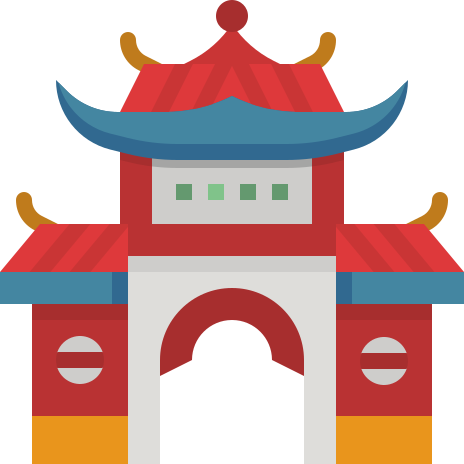 bao nhiêu
bấy nhiêu
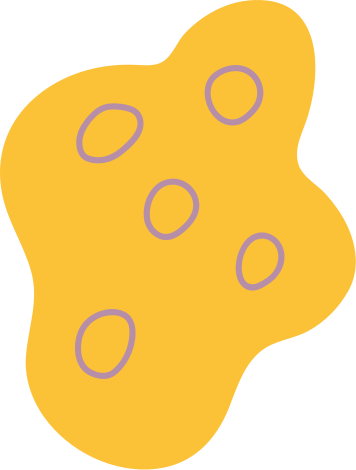 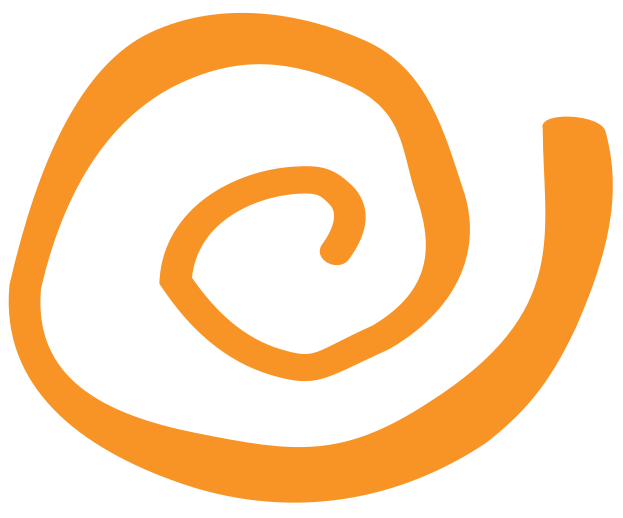 Luyện từ và câu
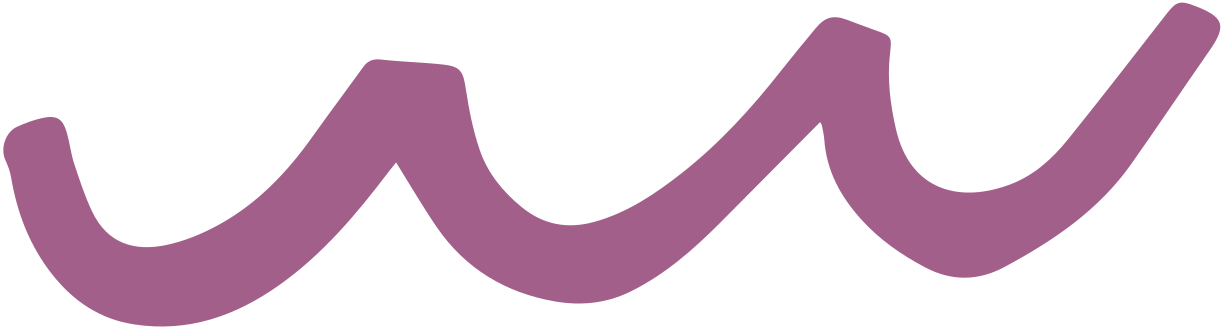 Liên kết các câu trong bài bằng cách lặp từ ngữ
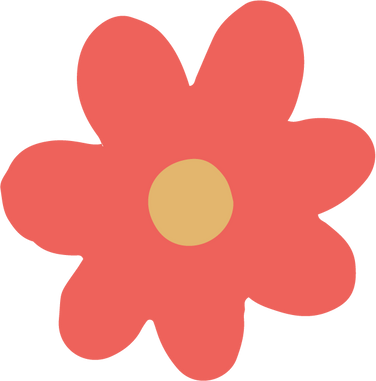 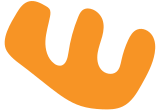 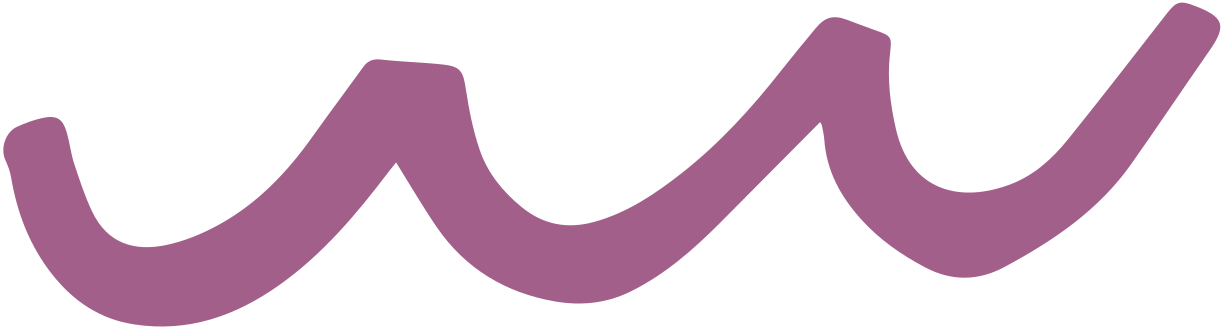 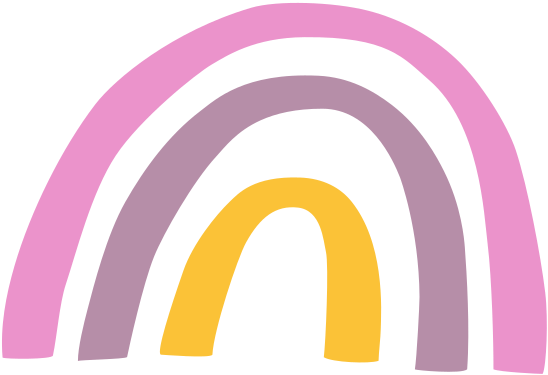 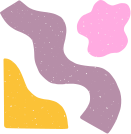 Mục tiêu
1. Nhận biết được thế nào là liên kết câu bằng cách lặp từ ngữ.
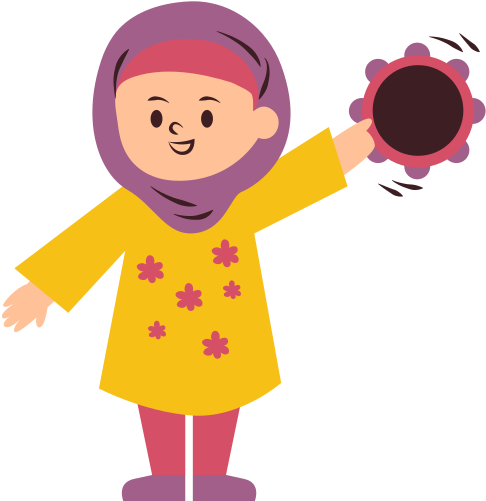 2. Vận dụng cách lặp từ ngữ để liên kết câu.
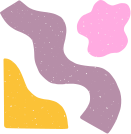 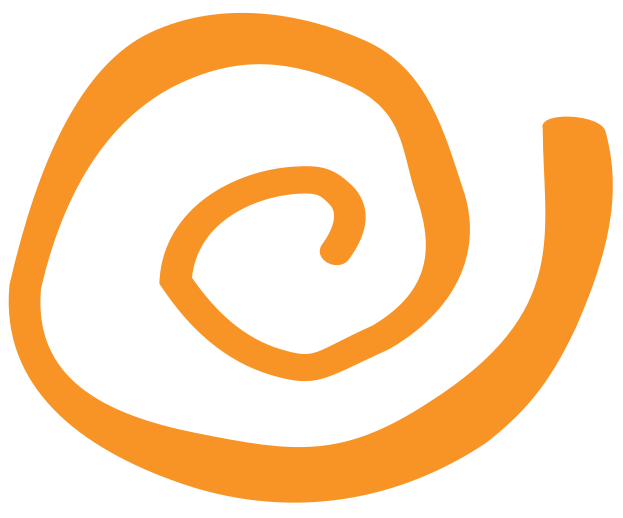 Nội dung
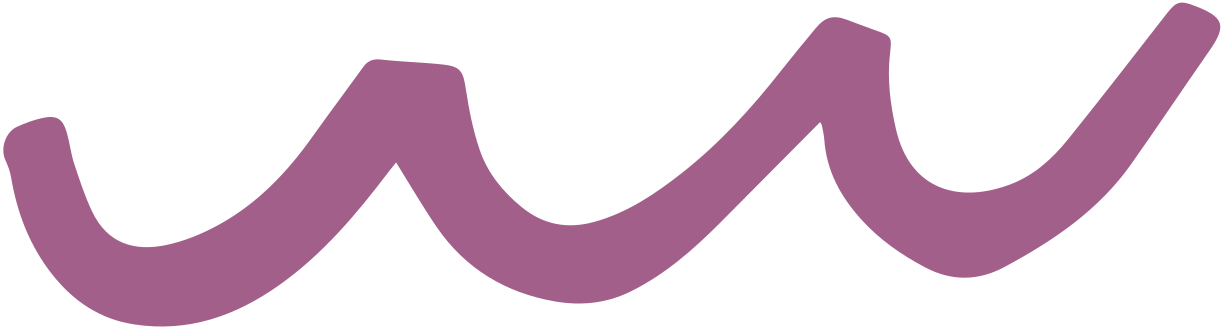 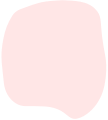 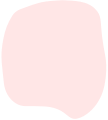 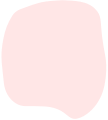 1
2
3
Nhận xét
Ghi nhớ
Luyện tập
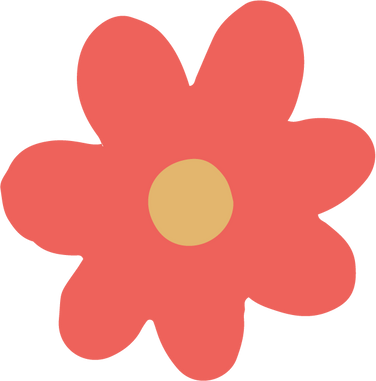 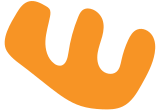 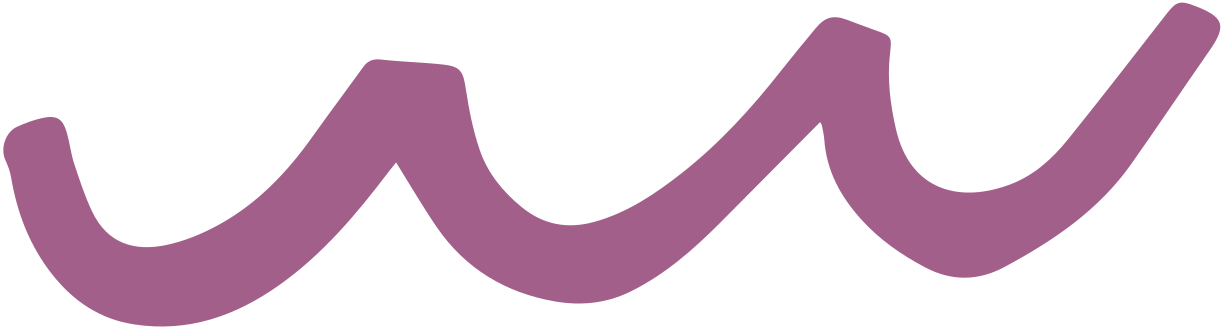 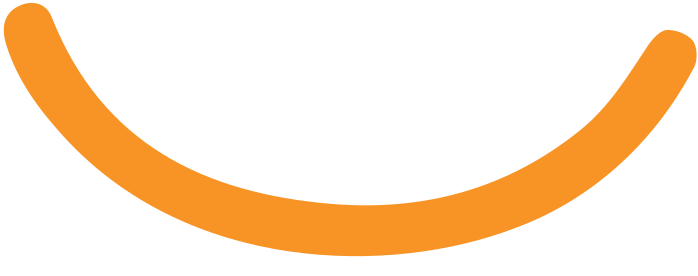 1
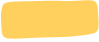 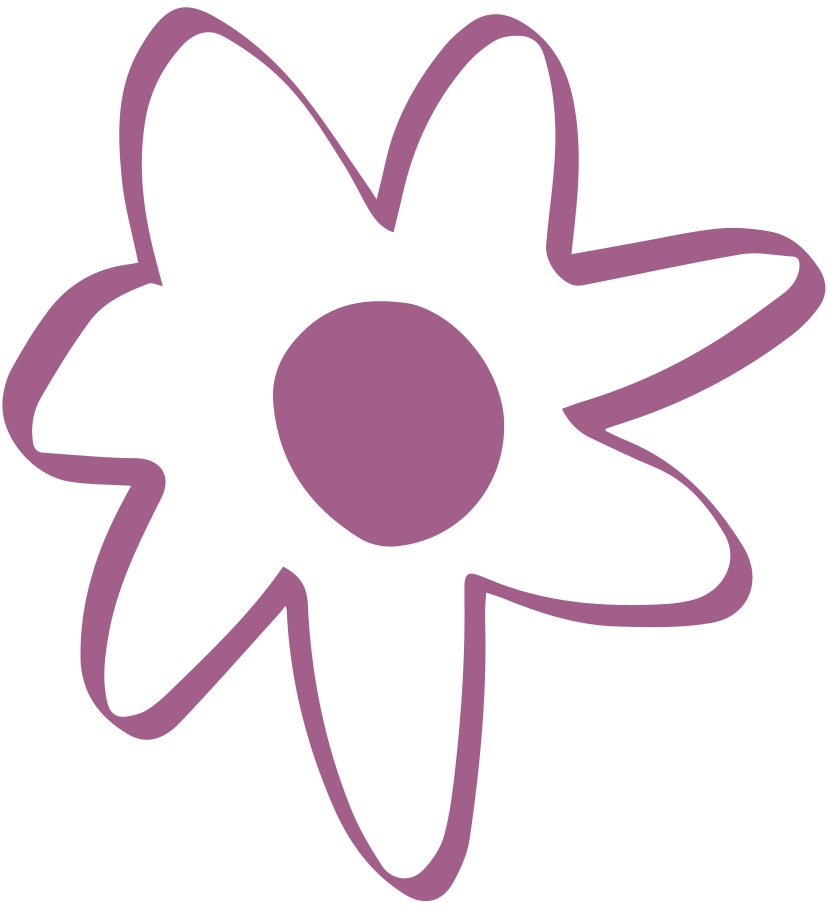 Nhận xét
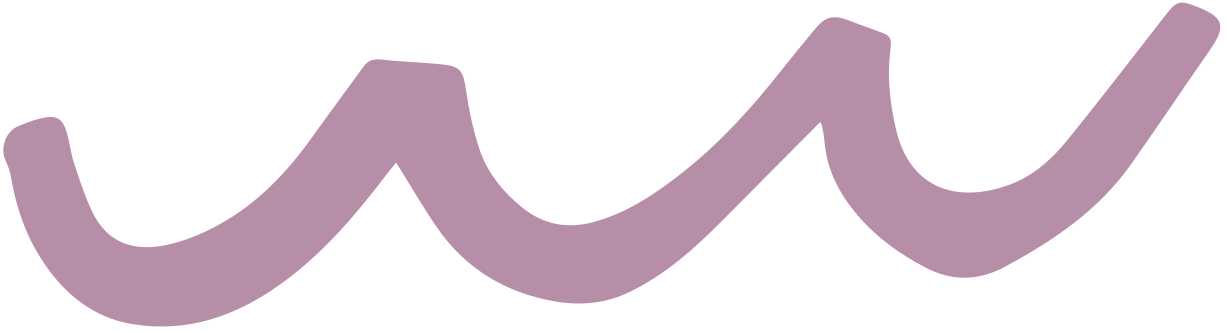 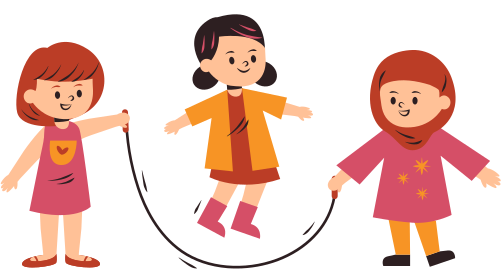 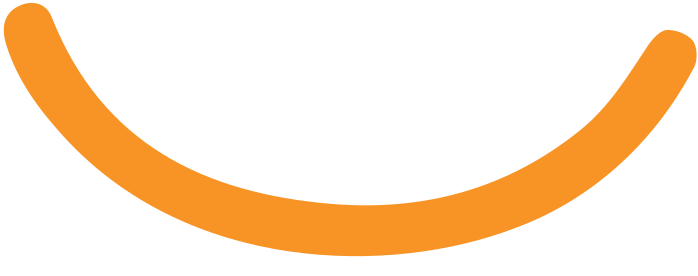 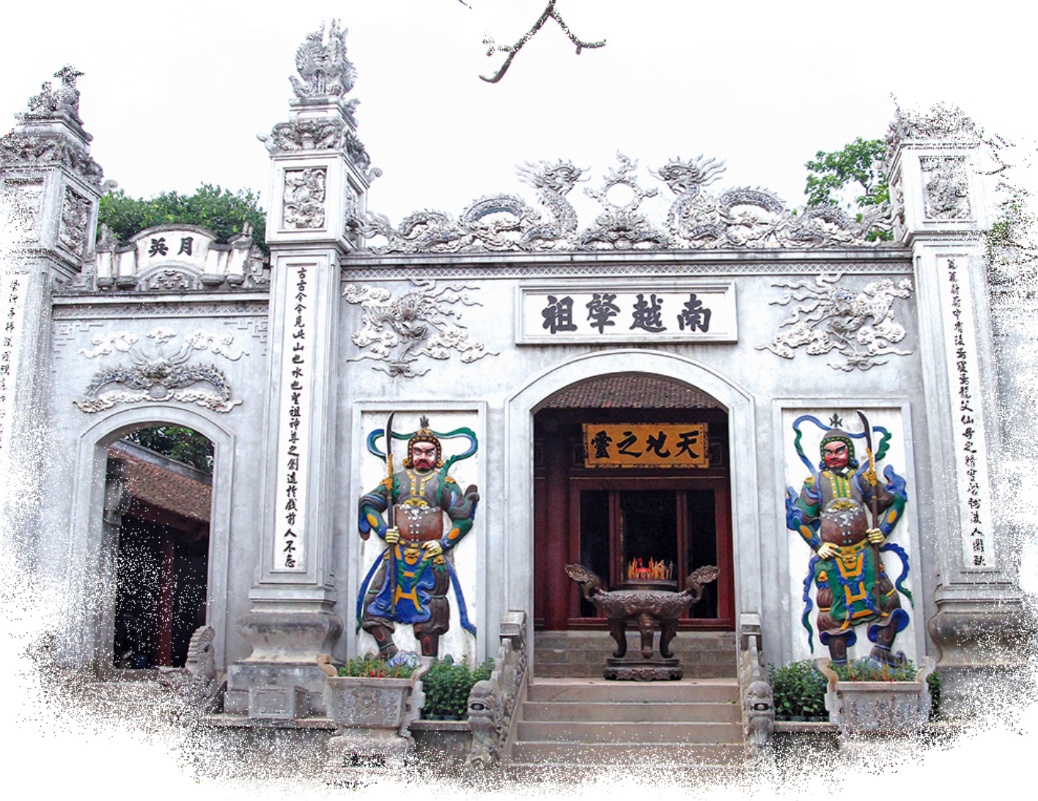 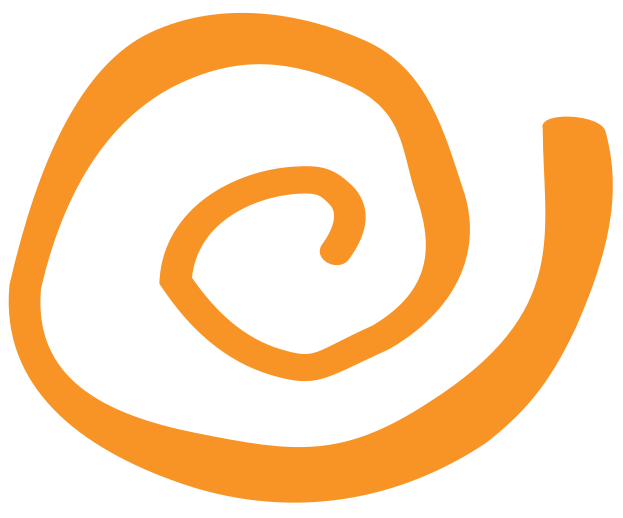 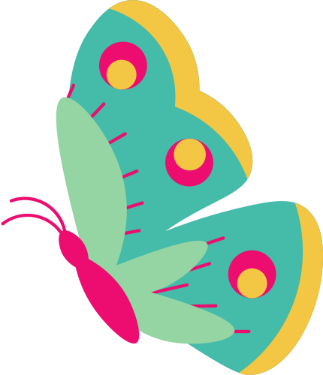 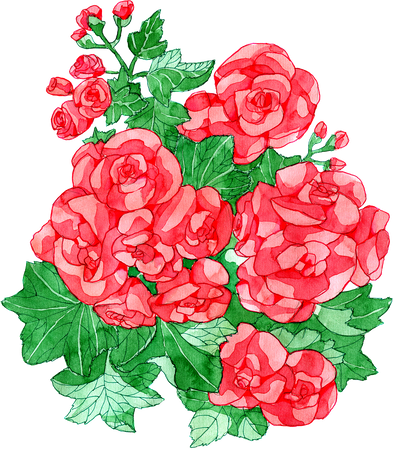 1. Trong câu in nghiêng dưới đây, từ nào lặp lại từ đã dùng ở câu trước?
Đền Thượng nằm chót vót trên đỉnh núi Nghĩa Lĩnh.
Trước đền, những khóm hải đường đâm bông rực đỏ, những cánh bướm nhiều màu sắc bay dập dờn như đang múa quạt xoè hoa. 
Đoàn Minh Tuấn
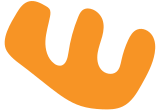 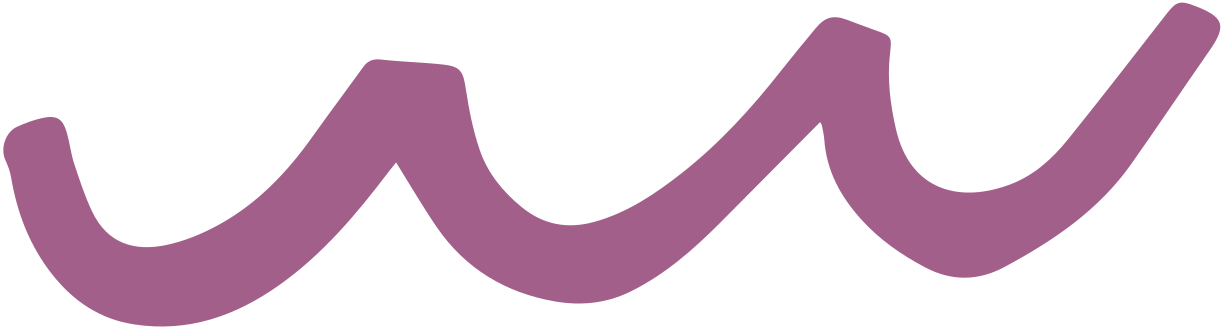 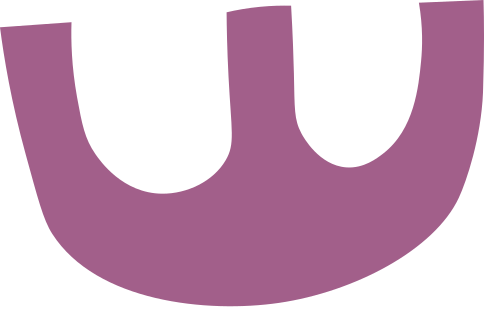 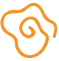 2. Nếu ta thay từ được dùng lặp lại bằng một trong các từ nhà, chùa, trường, lớp thì hai câu trên còn gắn bó với nhau không?
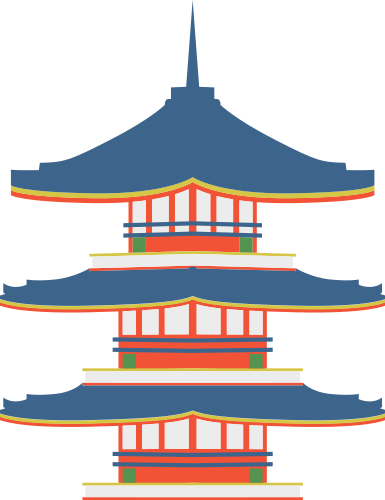 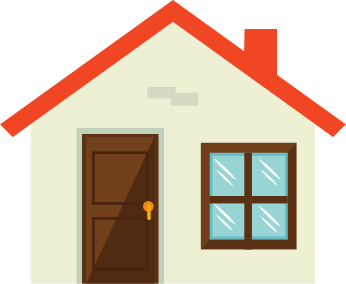 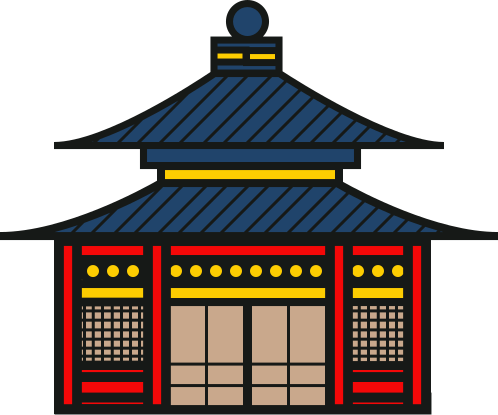 Nhà
Chùa
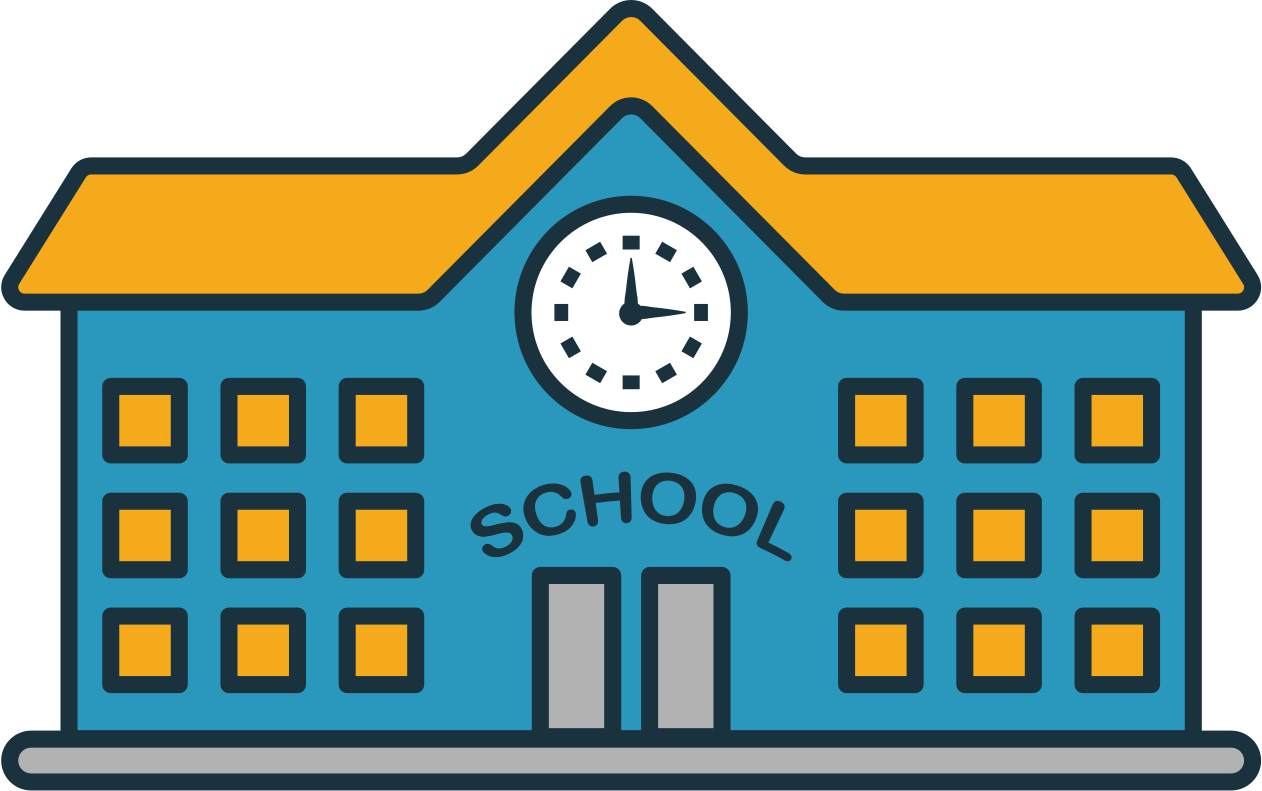 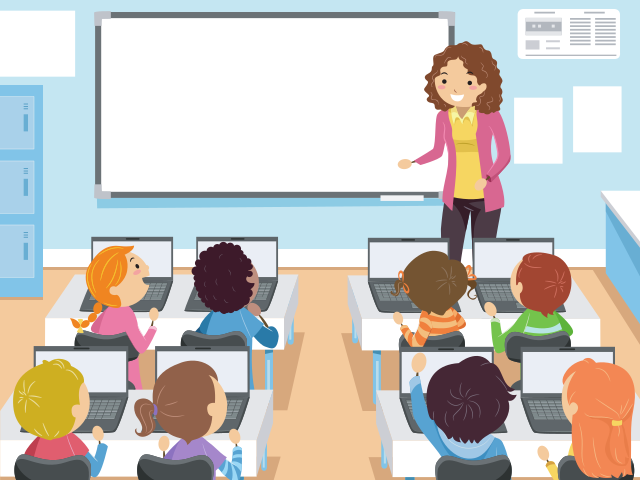 Đền
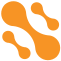 Trường
Lớp
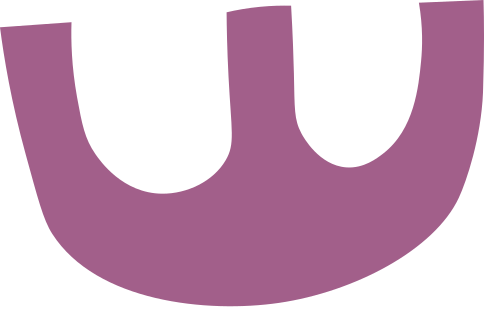 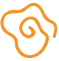 2. Nếu ta thay từ được dùng lặp lại bằng một trong các từ nhà, chùa, trường, lớp thì hai câu trên còn gắn bó với nhau không?
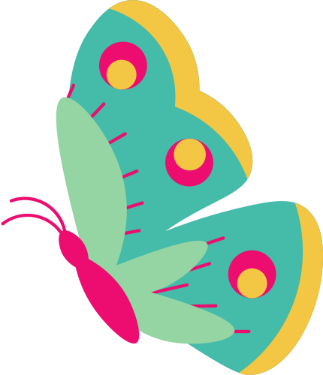 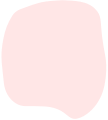 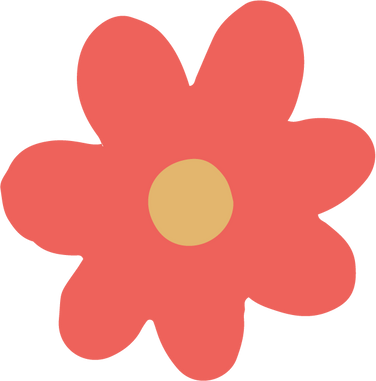 Nếu  thay từ đền ở câu thứ 2 bằng môt trong các từ nhà, chùa, trường, lớp thì nội dung hai câu không còn ăn nhập với nhau vì mỗi câu nói đến một sự vật khác nhau.
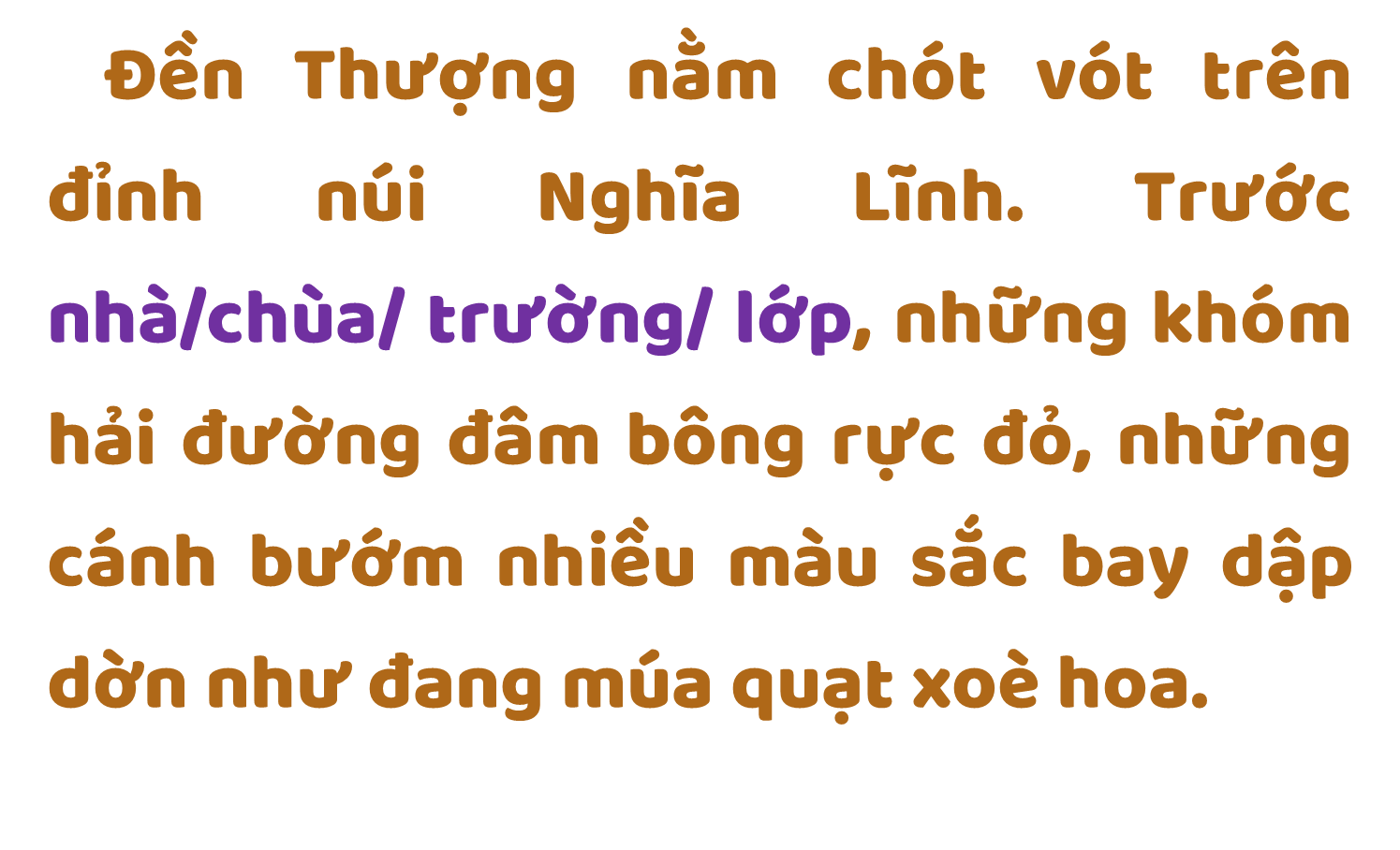 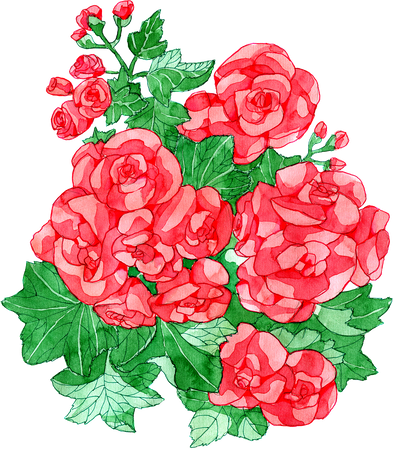 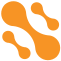 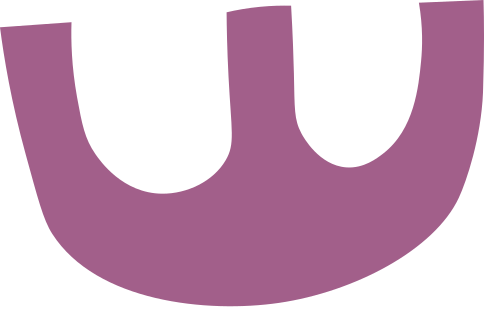 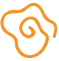 3. Việc lặp từ trong trường hợp này có tác dụng gì?
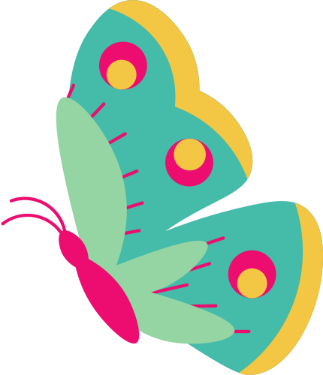 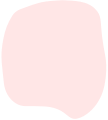 Đền Thượng nằm chót vót trên đỉnh núi Nghĩa Lĩnh. Trước đền, những khóm hải đường đâm bông rực đỏ, những cánh bướm nhiều màu sắc bay dập dờn như đang múa quạt xoè hoa.
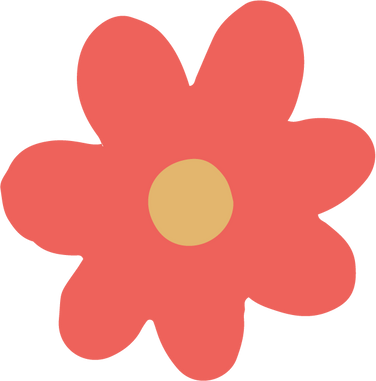 Hai câu cùng nói về một đối tượng đền. Từ  “ đền” được lặp lại có tác dụng liên kết hai câu văn. Nếu  không có sự liên kết hai câu văn sẽ trở nên rời rạc.
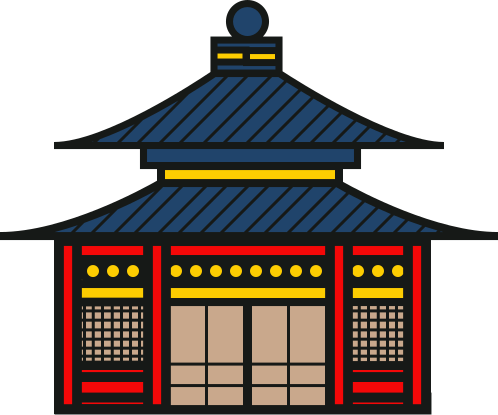 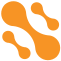 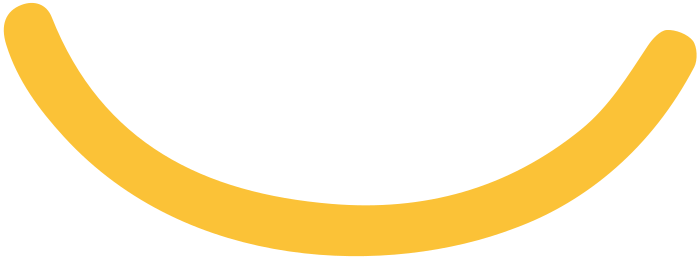 2
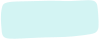 Ghi nhớ
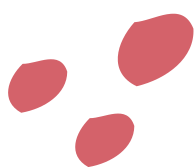 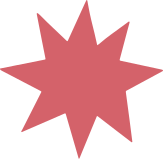 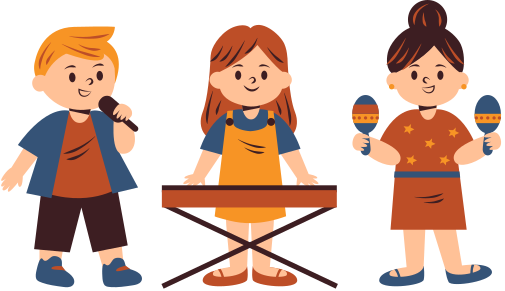 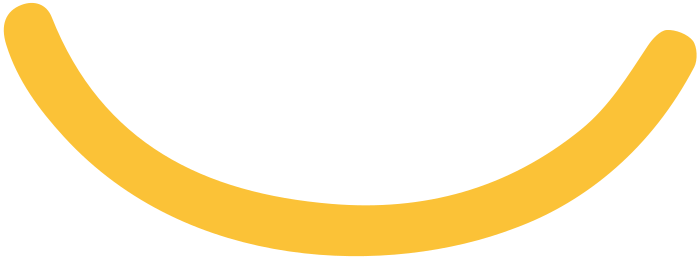 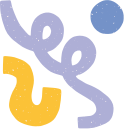 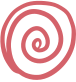 Ghi nhớ
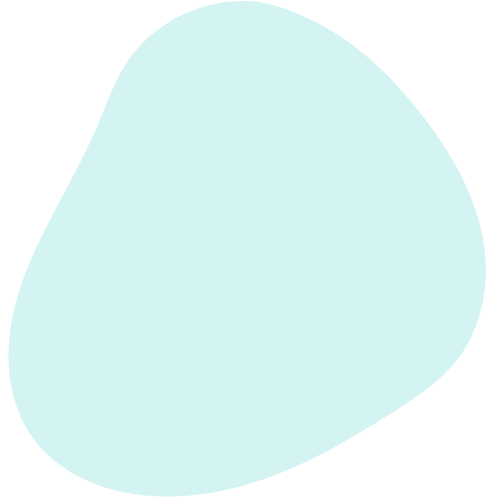 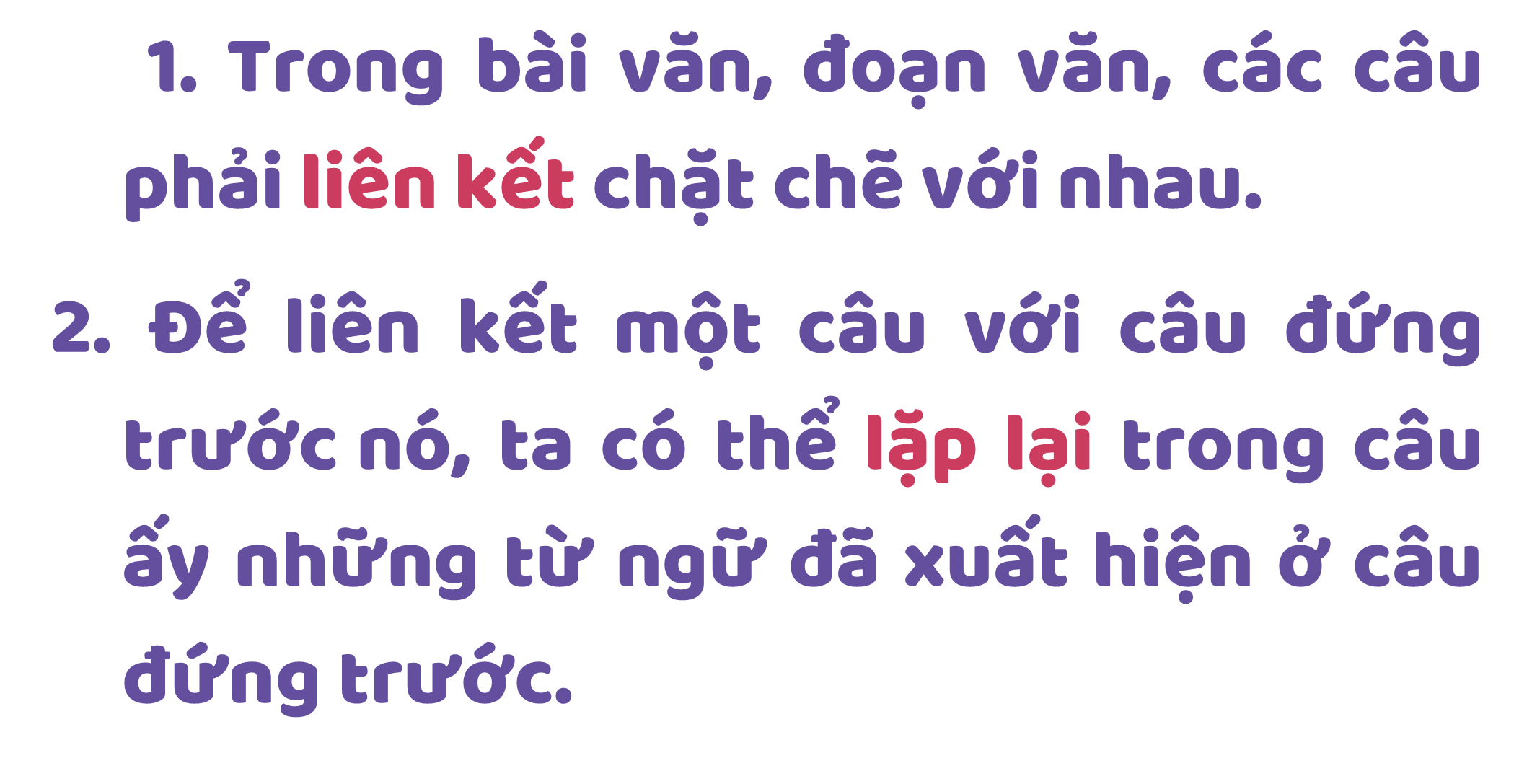 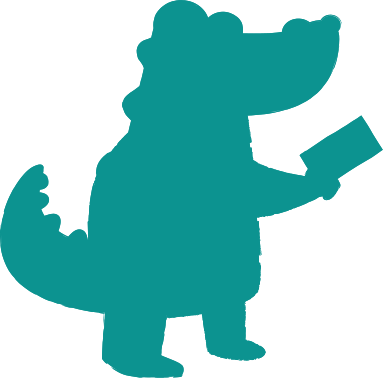 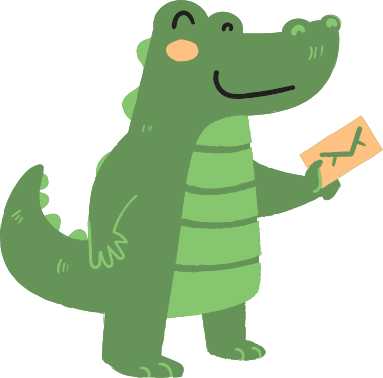 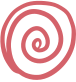 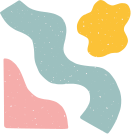 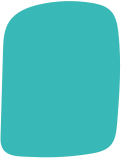 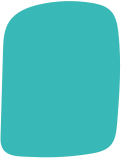 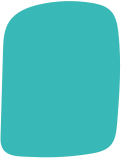 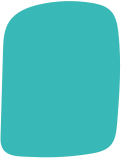 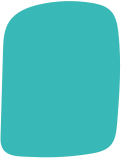 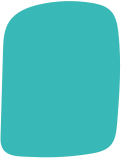 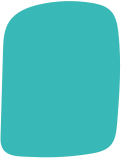 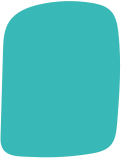 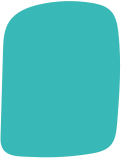 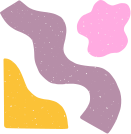 3
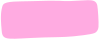 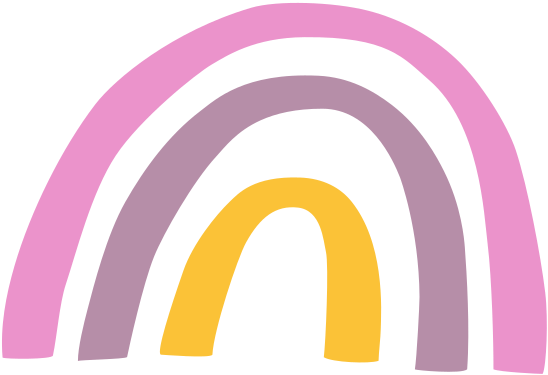 Luyện tập
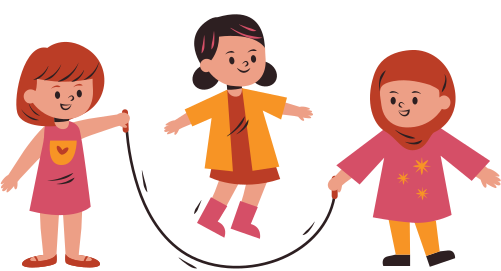 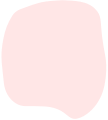 Bài 1. Tìm những từ ngữ được lặp lại để liên kết câu:
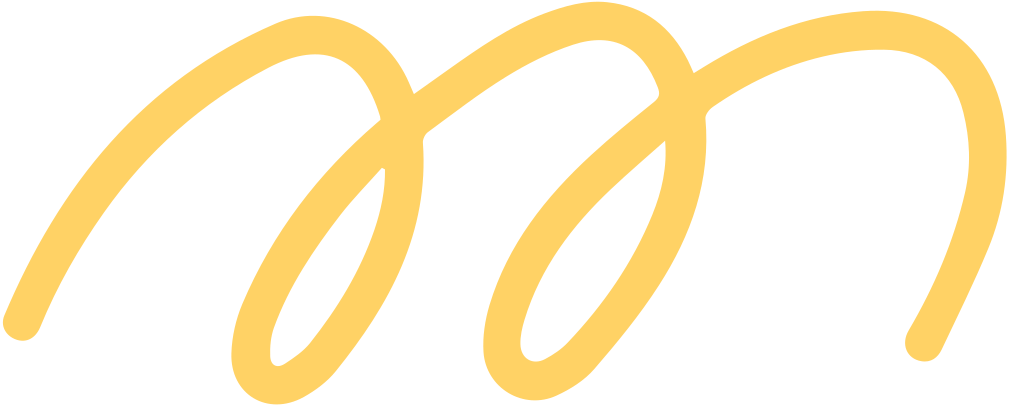 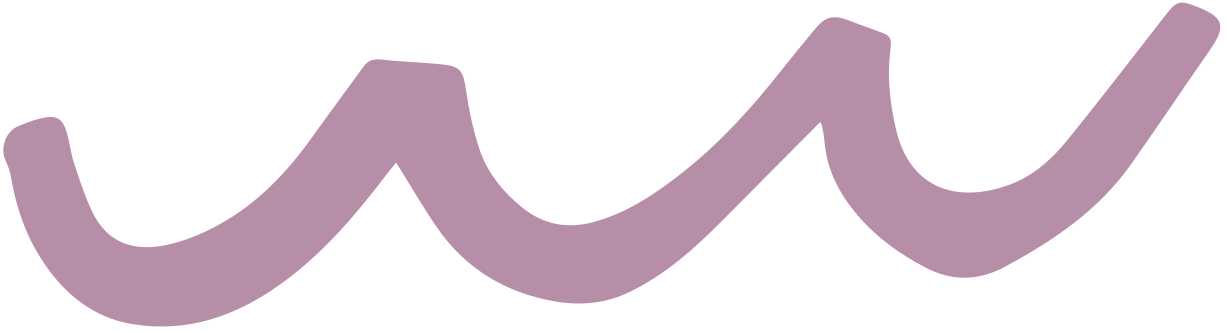 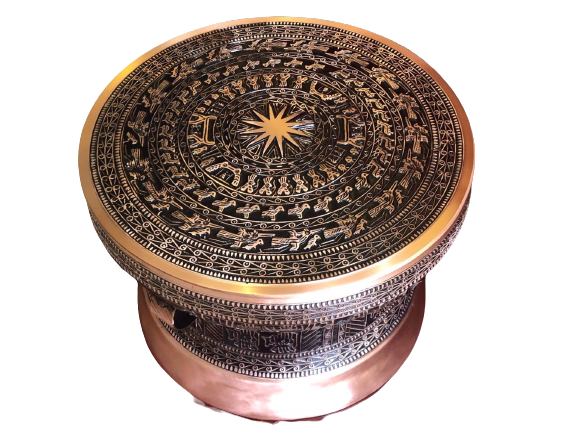 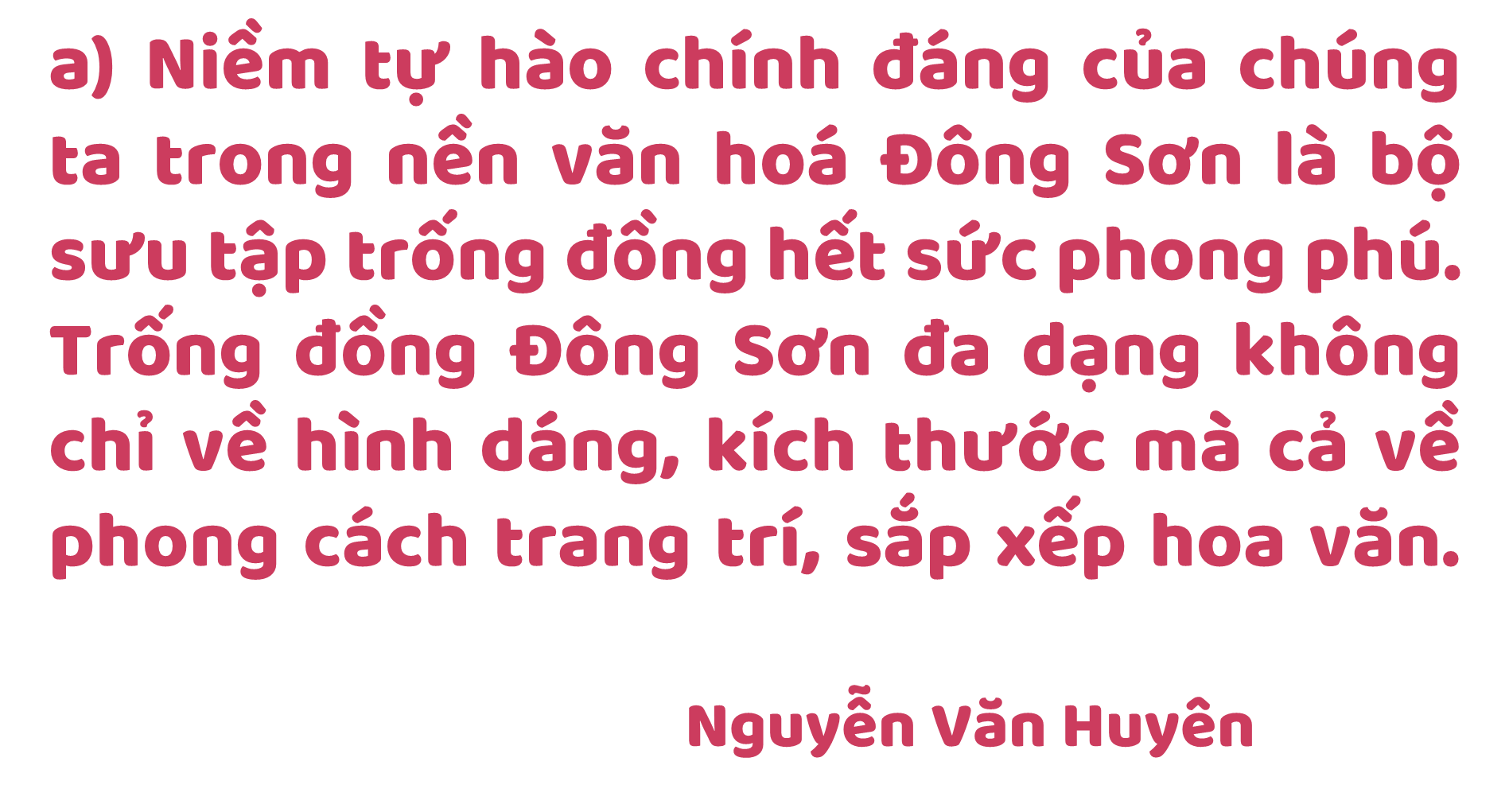 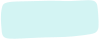 trống đồng
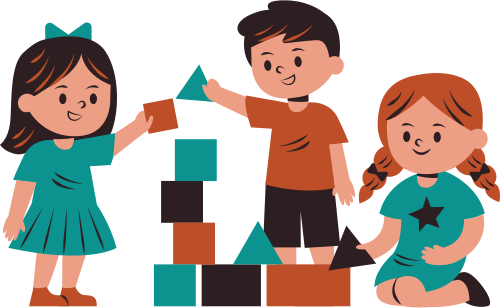 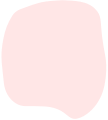 Bài 1. Tìm những từ ngữ được lặp lại để liên kết câu:
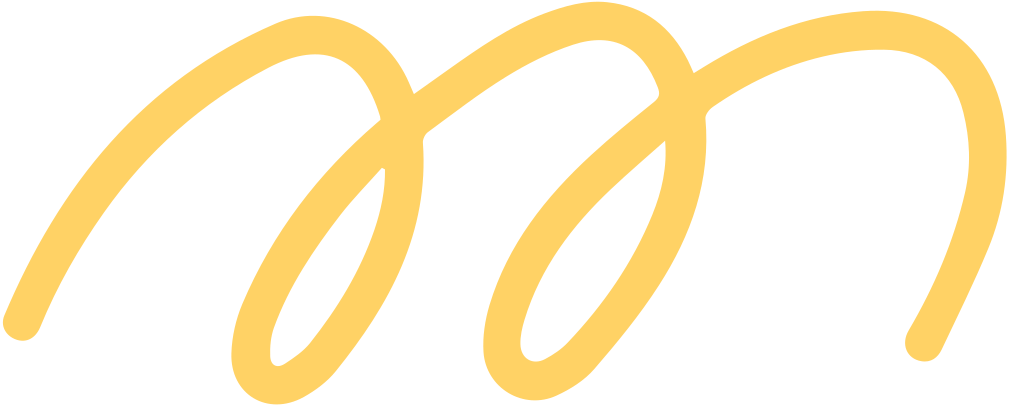 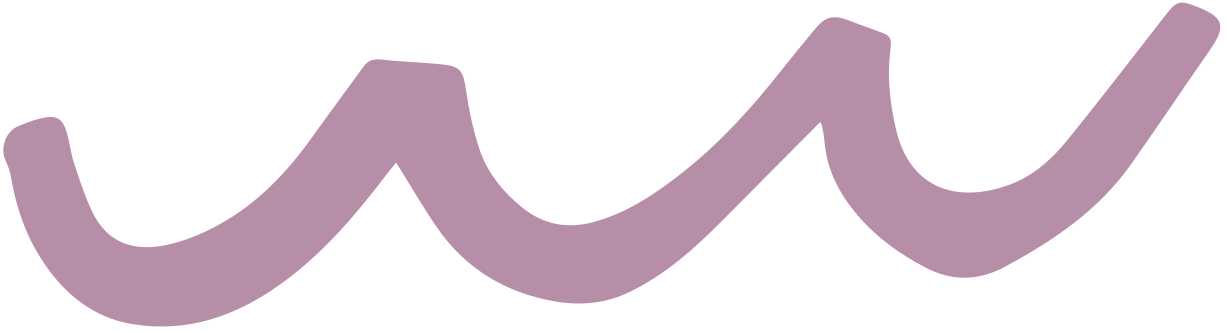 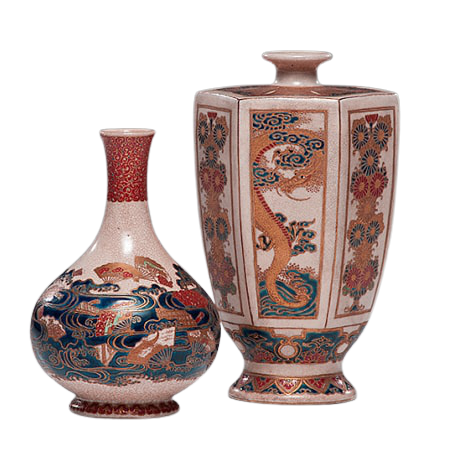 b) Trong một sáng đào công sự, lưỡi xẻng của anh chiến sĩ xúc lên một mảnh đồ gốm có nét hoa văn màu nâu và xanh, hình đuôi rồng. Anh chiến sĩ quả quyết rằng những nét hoa văn này y như hoa văn trên hũ rượu thờ ở đình làng anh.
                                     Hà Đình Cẩn
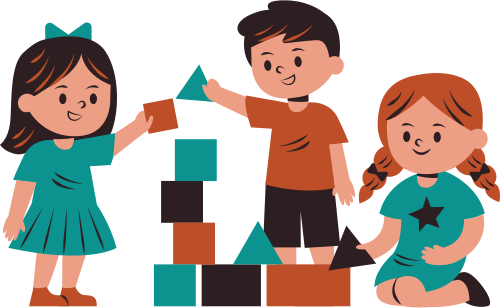 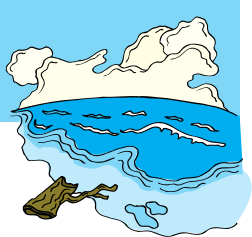 Bài 2. Chọn từ ngữ trong ngoặc đơn thích hợp với mỗi ô trống để các câu, các đoạn được liên kết với nhau:
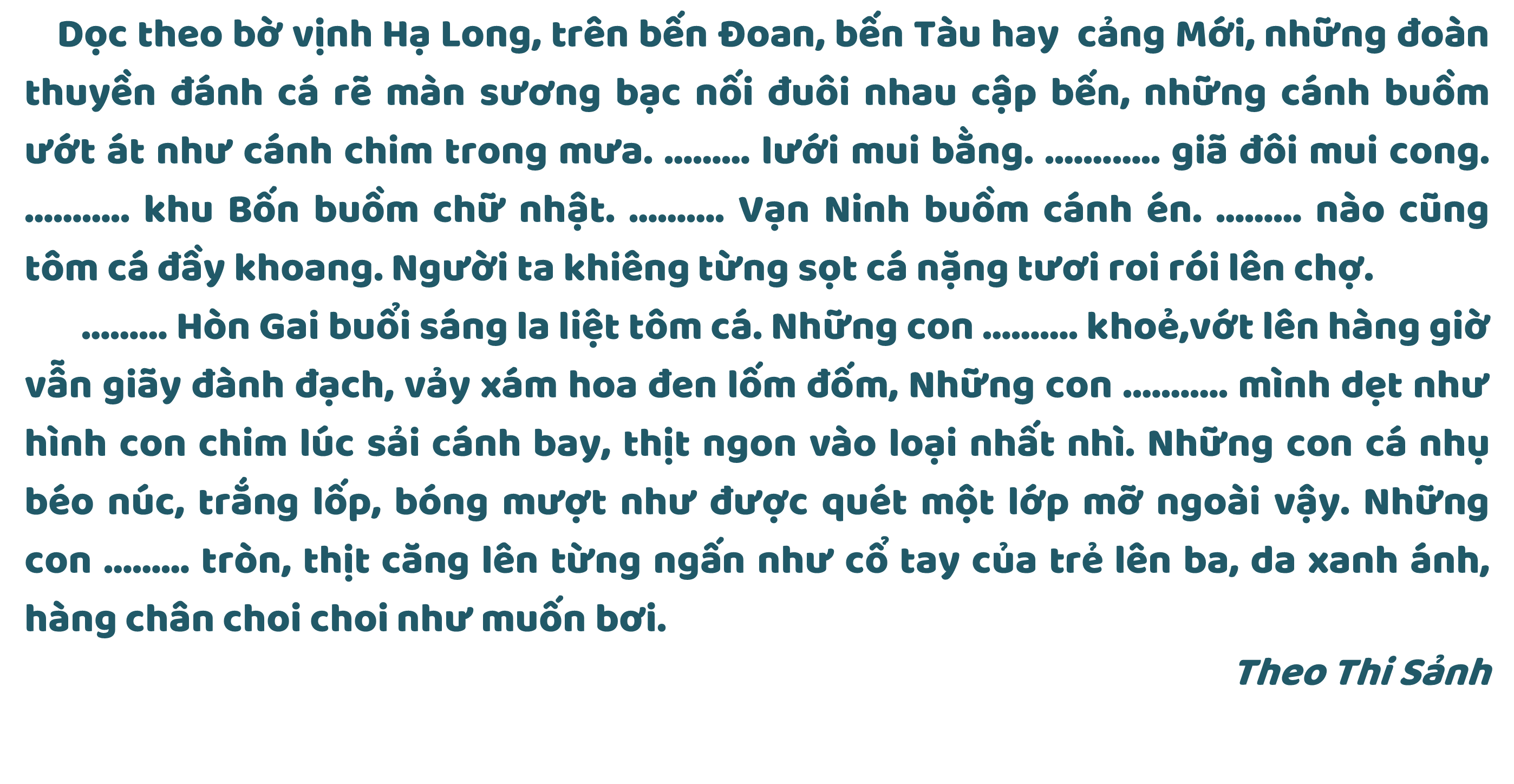 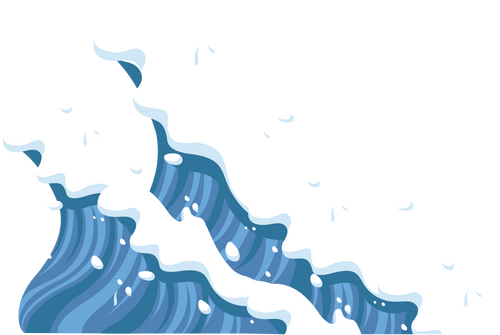 (cá song, tôm, thuyền, cá chim, chợ)
cá song
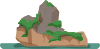 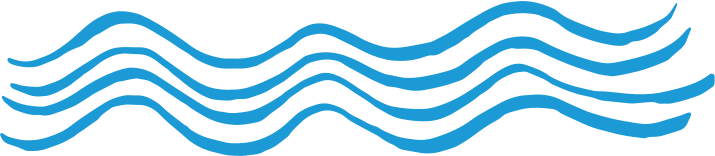 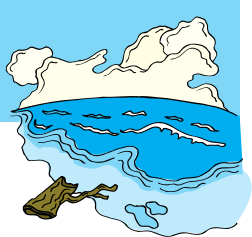 Bài 2. Chọn từ ngữ trong ngoặc đơn thích hợp với mỗi ô trống để các câu, các đoạn được liên kết với nhau:
Thuyền
Thuyền
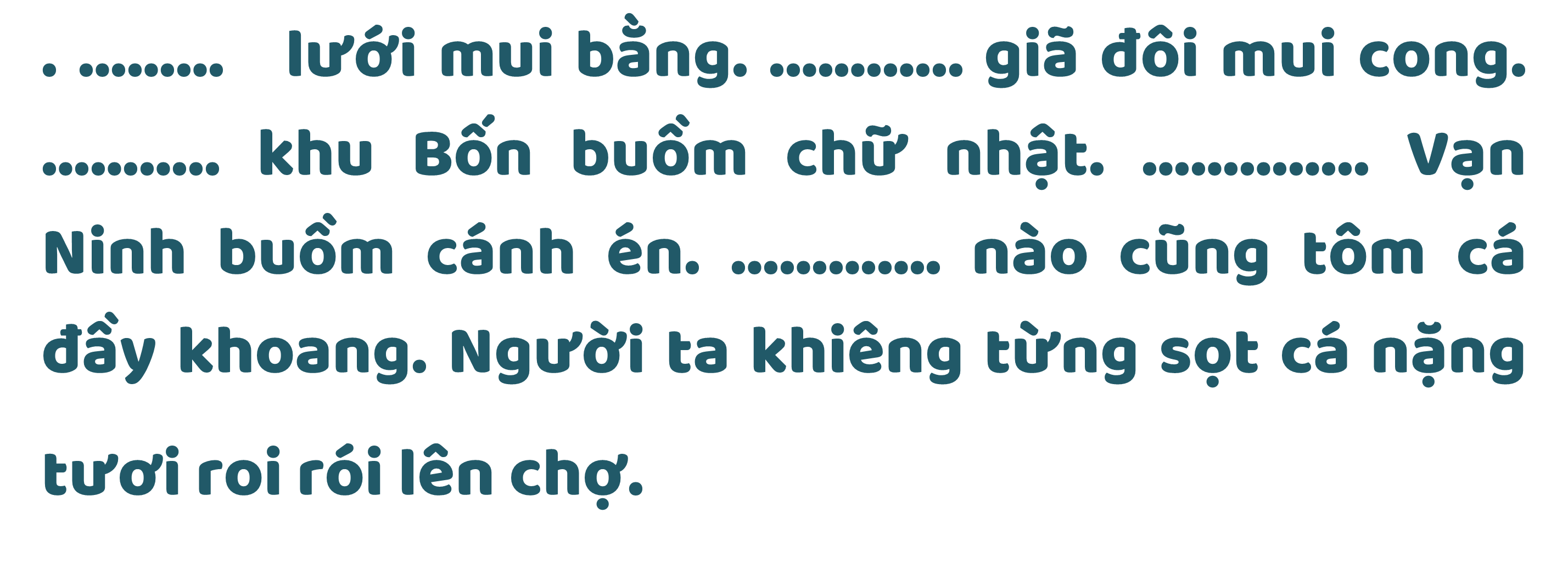 Thuyền
Thuyền
Thuyền
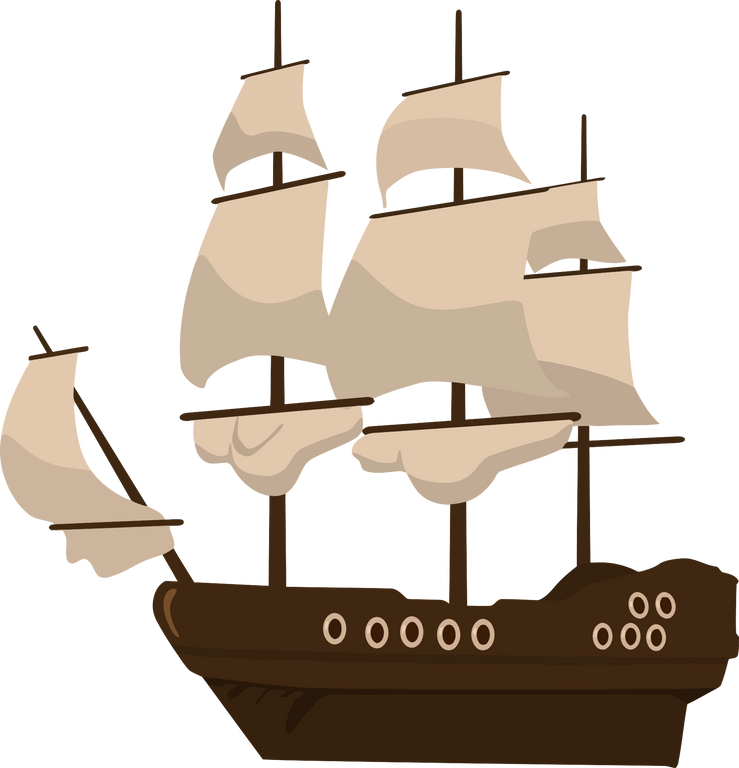 (cá song, tôm, thuyền, cá chim, chợ)
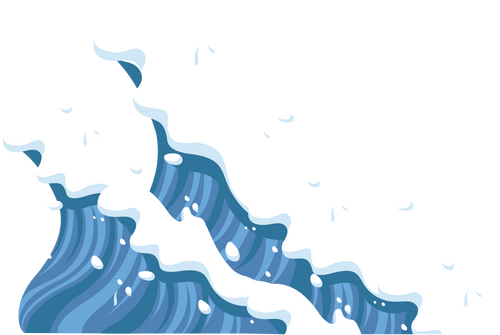 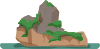 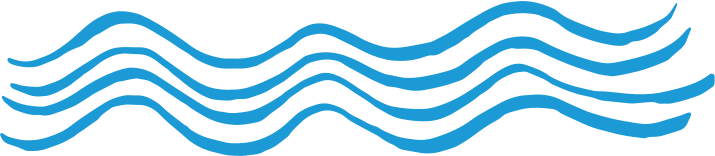 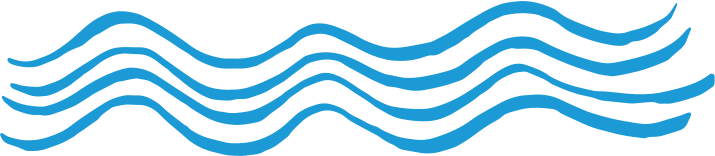 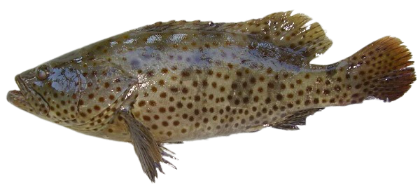 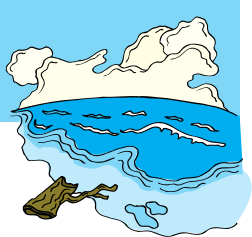 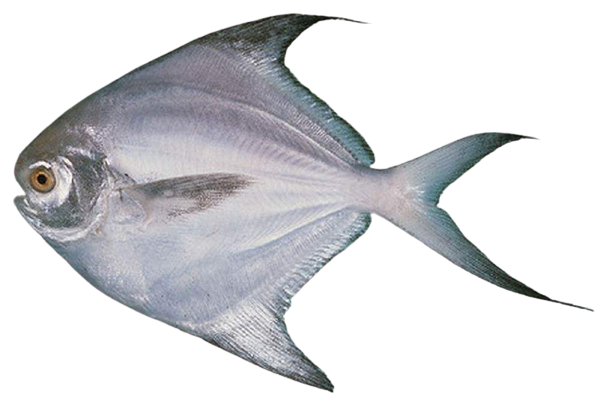 Bài 2. Chọn từ ngữ trong ngoặc đơn thích hợp với mỗi ô trống để các câu, các đoạn được liên kết với nhau:
Chợ
cá song
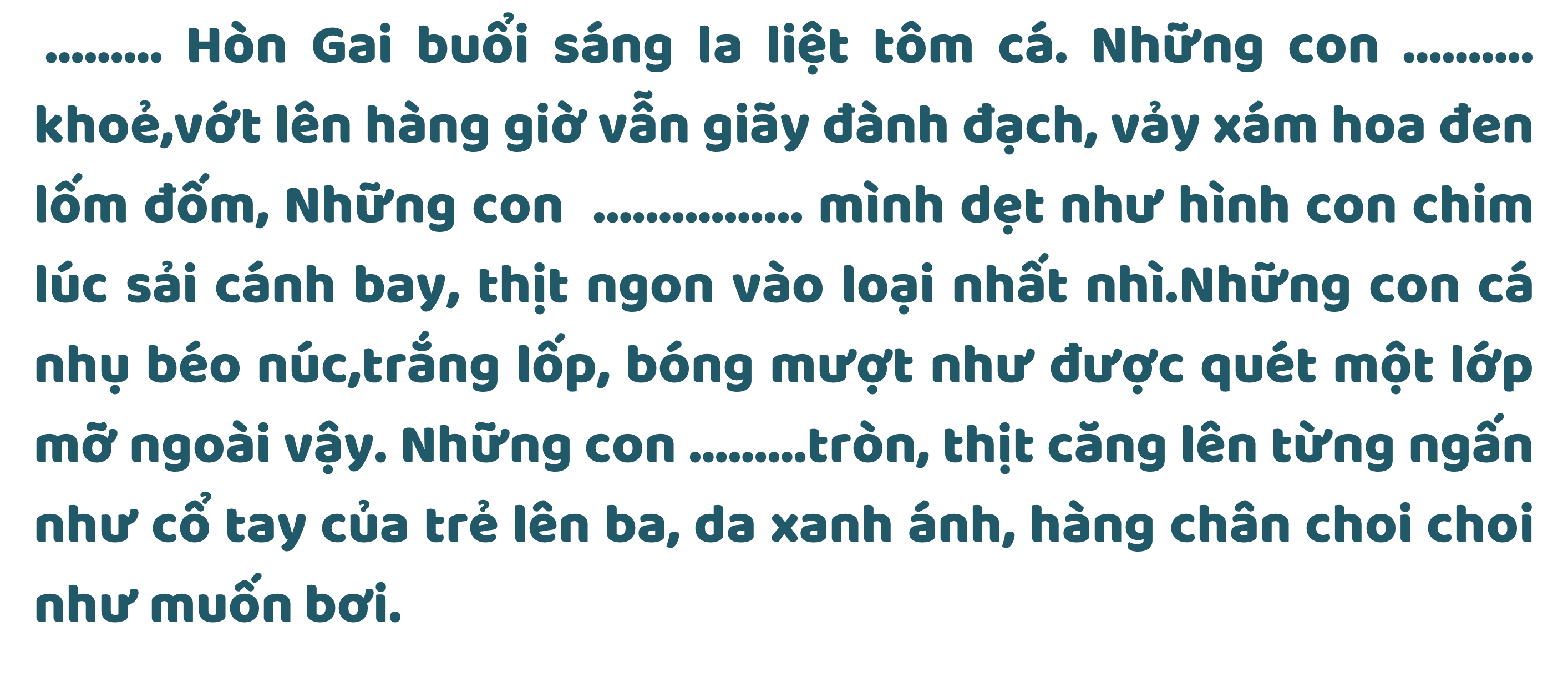 cá chim
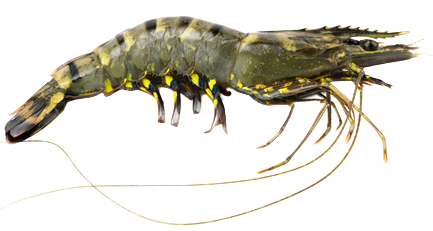 tôm
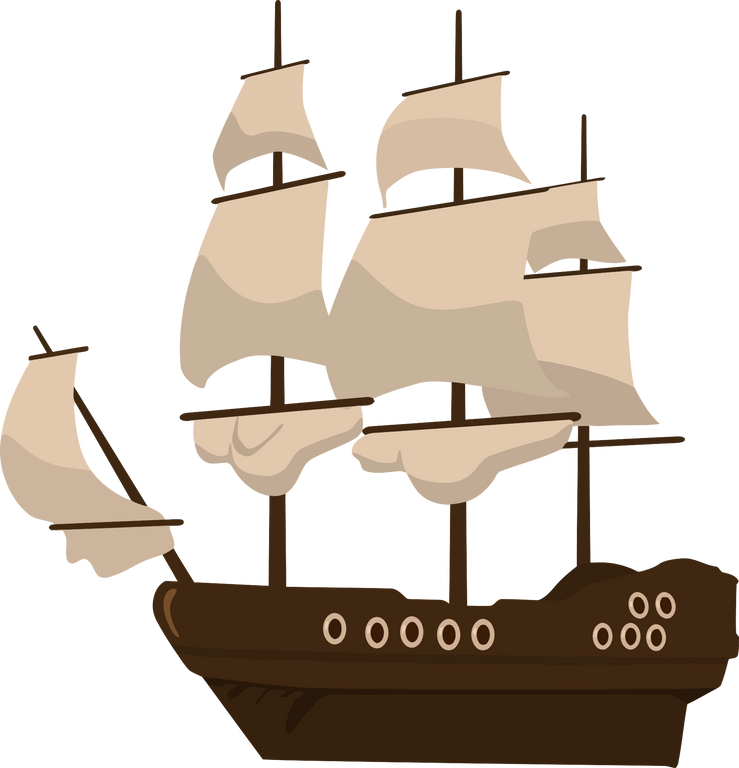 (cá song, tôm, thuyền, cá chim, chợ)
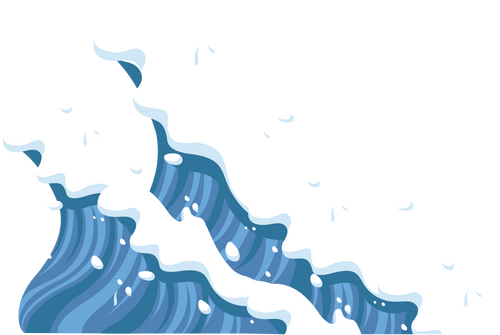 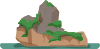 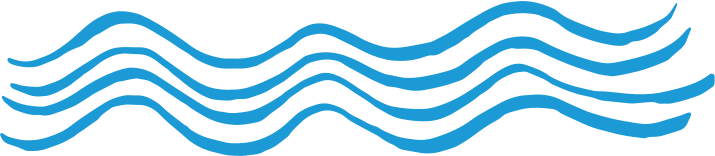 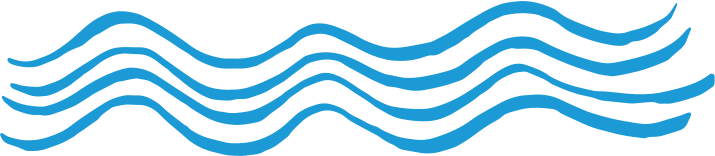 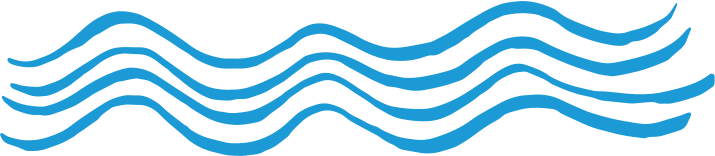 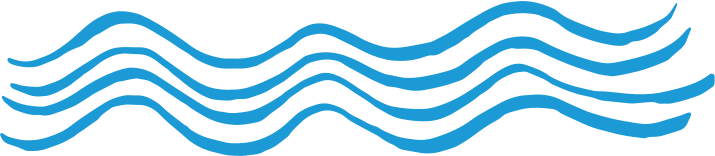 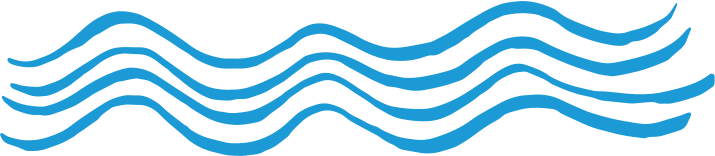 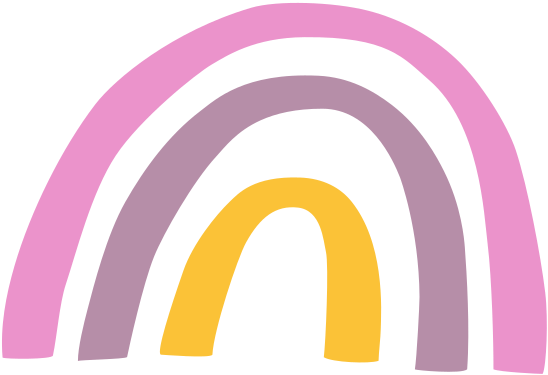 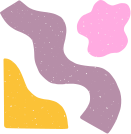 Đánh giá mục tiêu
1. Nhận biết được thế nào là liên kết câu bằng cách lặp từ ngữ.
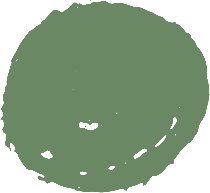 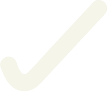 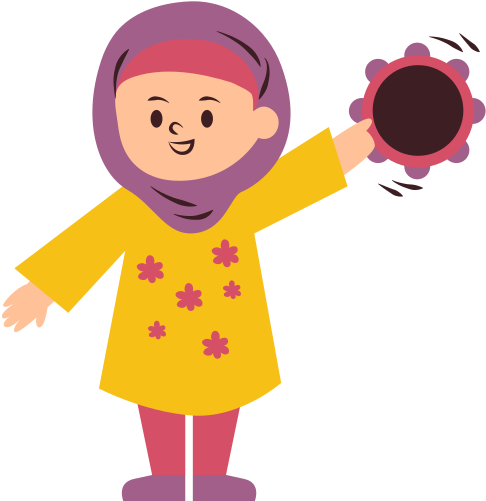 2. Vận dụng cách lặp từ ngữ để liên kết câu.
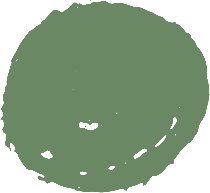 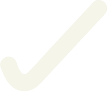 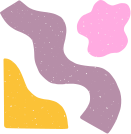 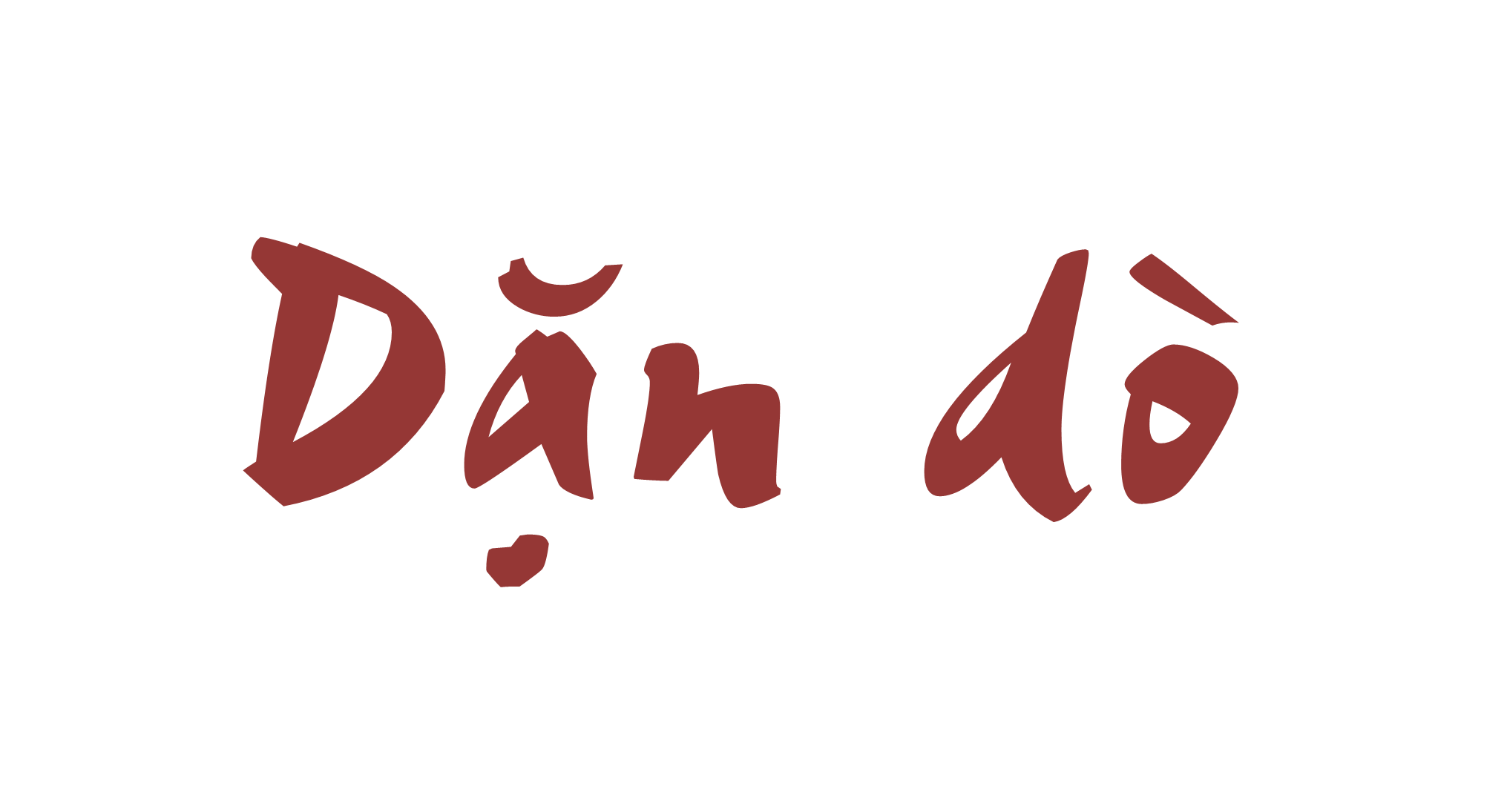 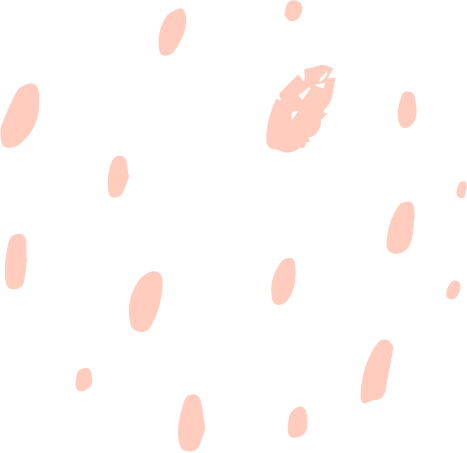 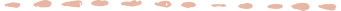 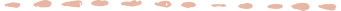 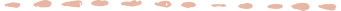 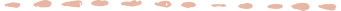 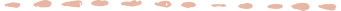 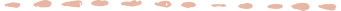 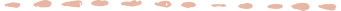 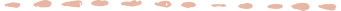 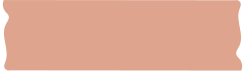 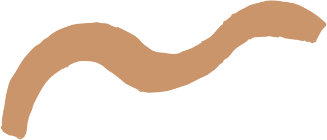 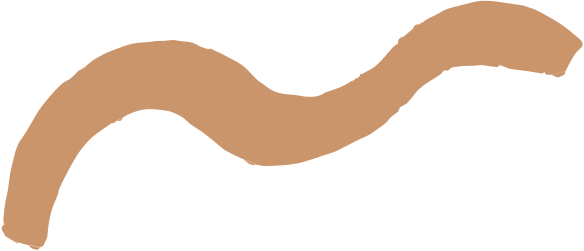 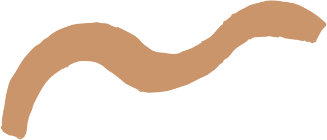 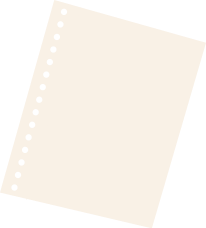 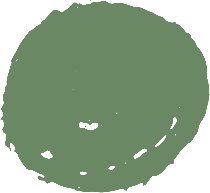 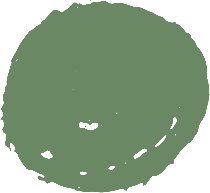 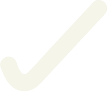 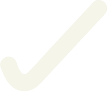 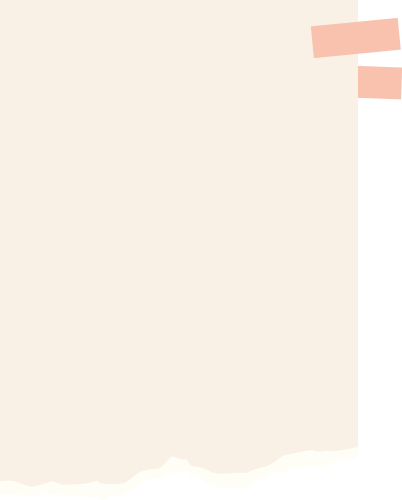 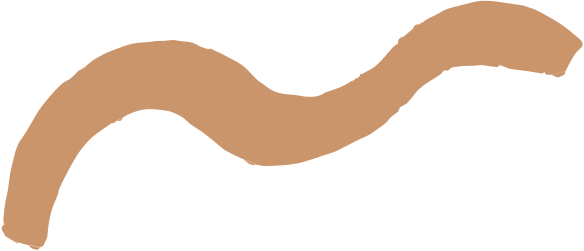 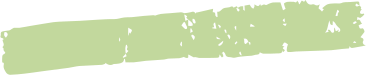 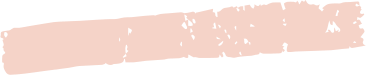 Chuẩn bị bài
Viết một đoạn văn
Viết đoạn văn từ 3 đến 5 câu miêu tả một đồ vật gần gũi với em, trong bài có sử dụng phép liên kết câu bằng cách lặp từ.
Liên kết các câu trong bài bằng cách thay thế các từ ngữ
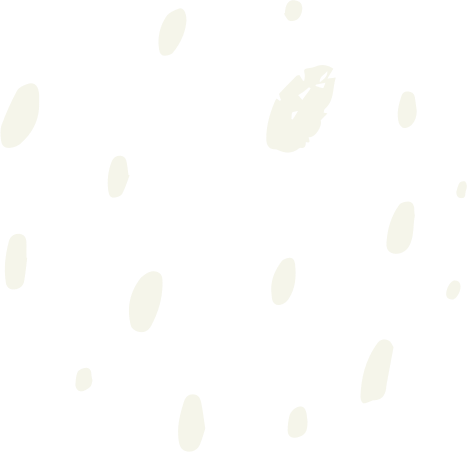 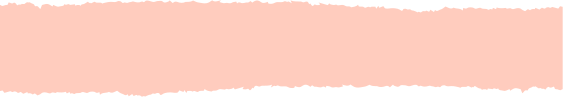 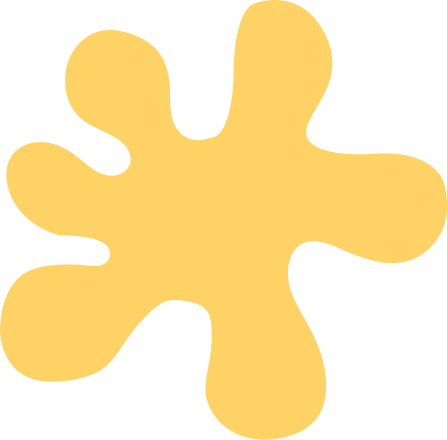 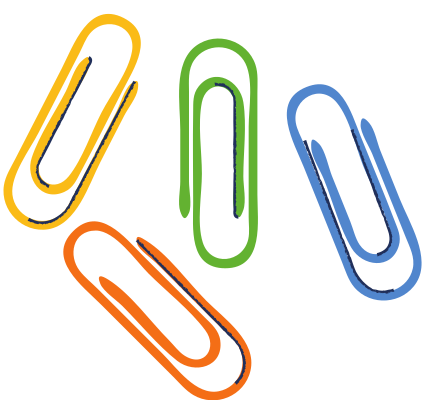 Tiết học đến đây kết thúc
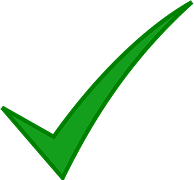 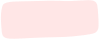 Hẹn gặp lại
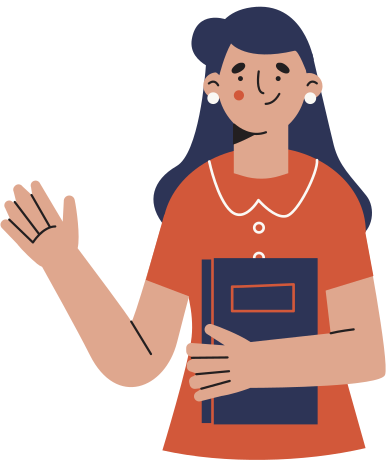 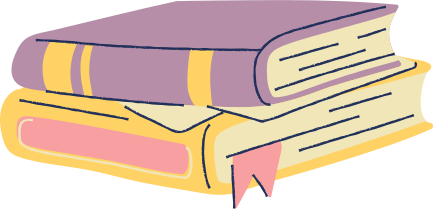